5
th
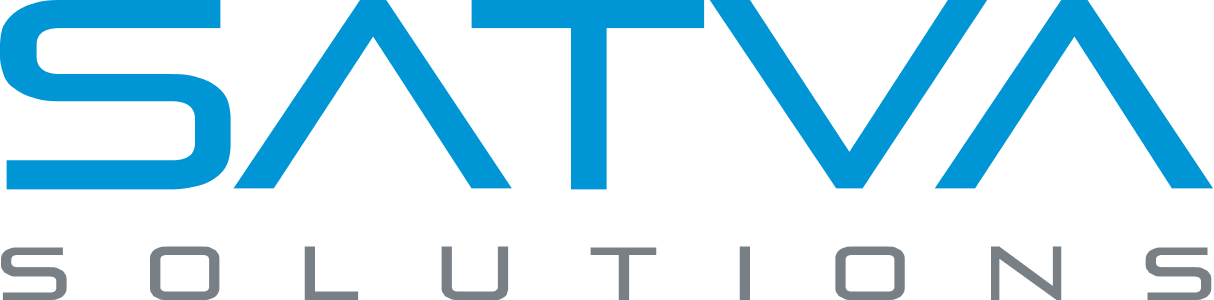 DOT NET DAY
How to Integrate Azure OpenAI
& ML into .NET Core?
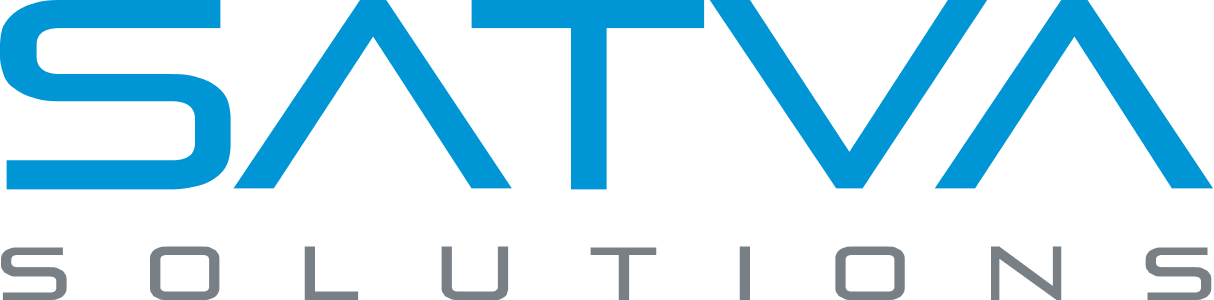 SPEAKER
TOPIC
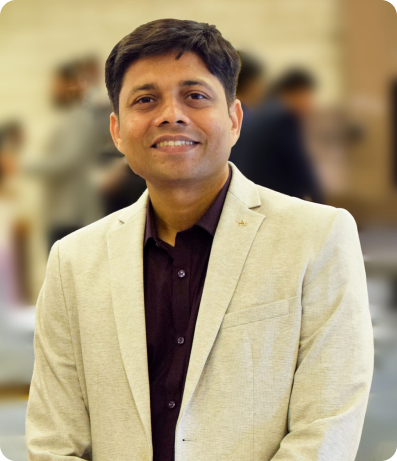 How to Integrate Azure OpenAI
& ML into .NET Core?
Chintan J. Prajapati
CEO
Satva Solutions
Agenda
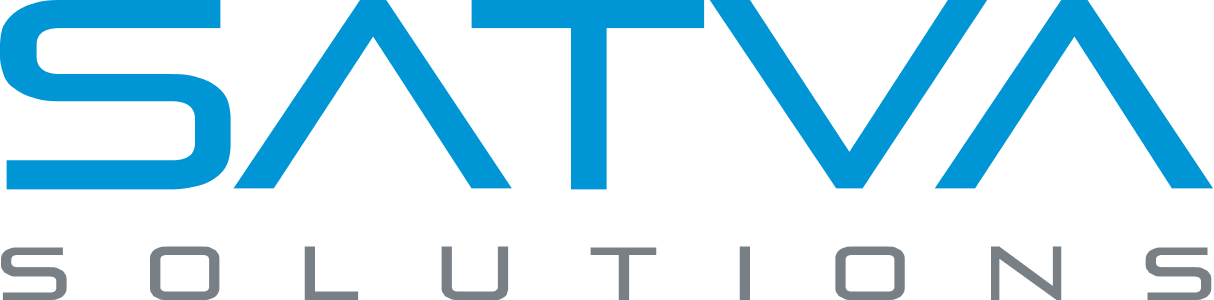 1. AI Accountant demo
2. Machine learning fundamentals
3. Model development using Auto ML
4. Azure OpenAI integration
5. Q & A
AI Accountant Demo
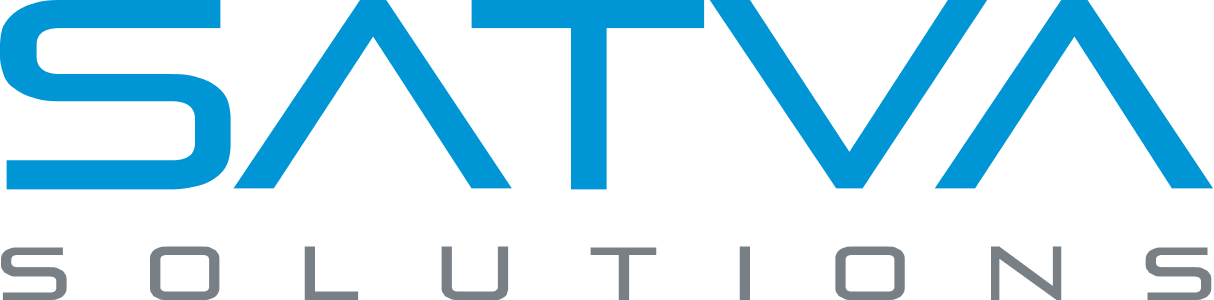 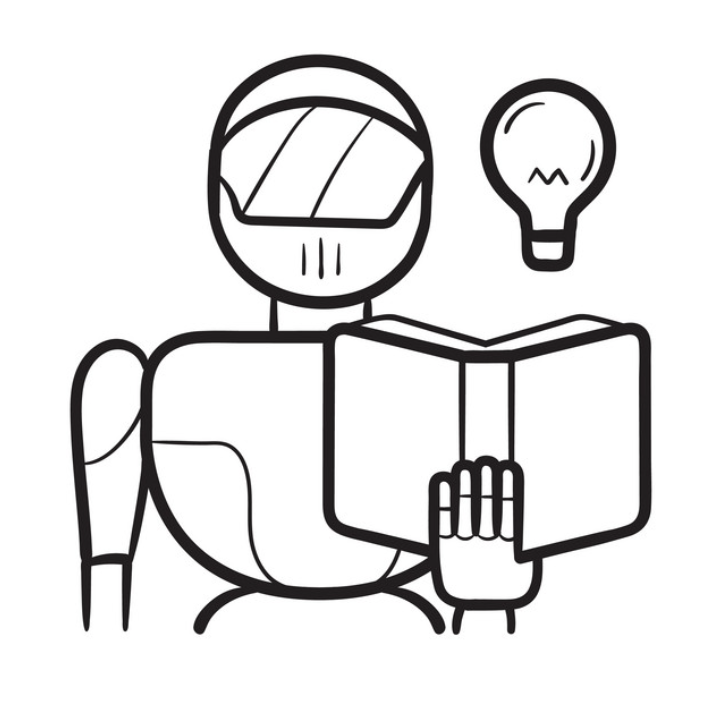 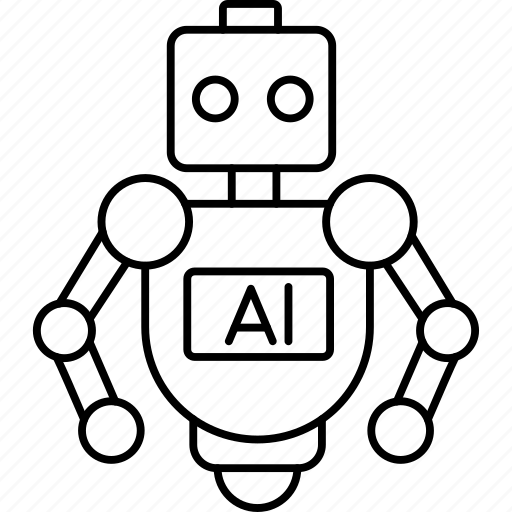 ML
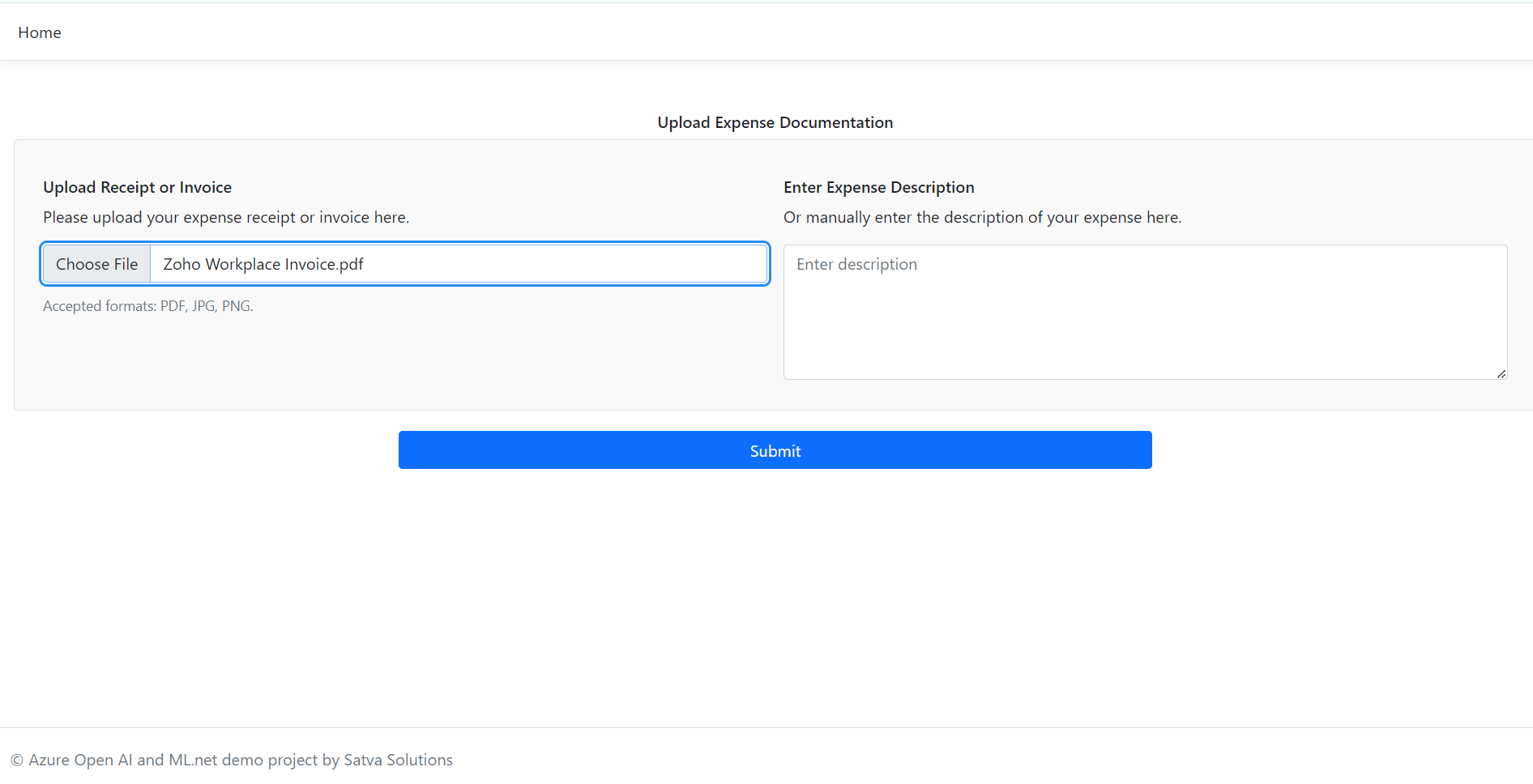 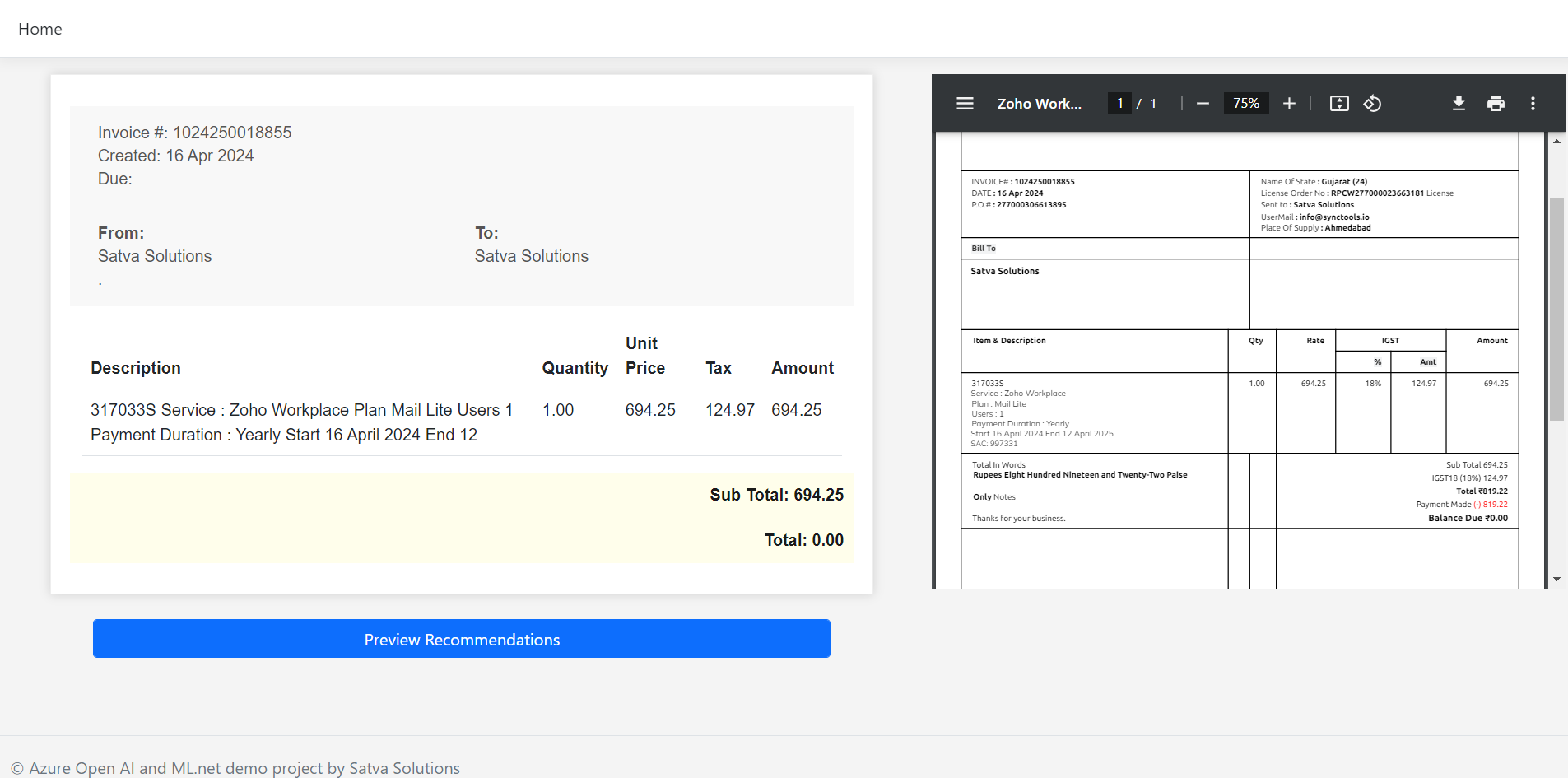 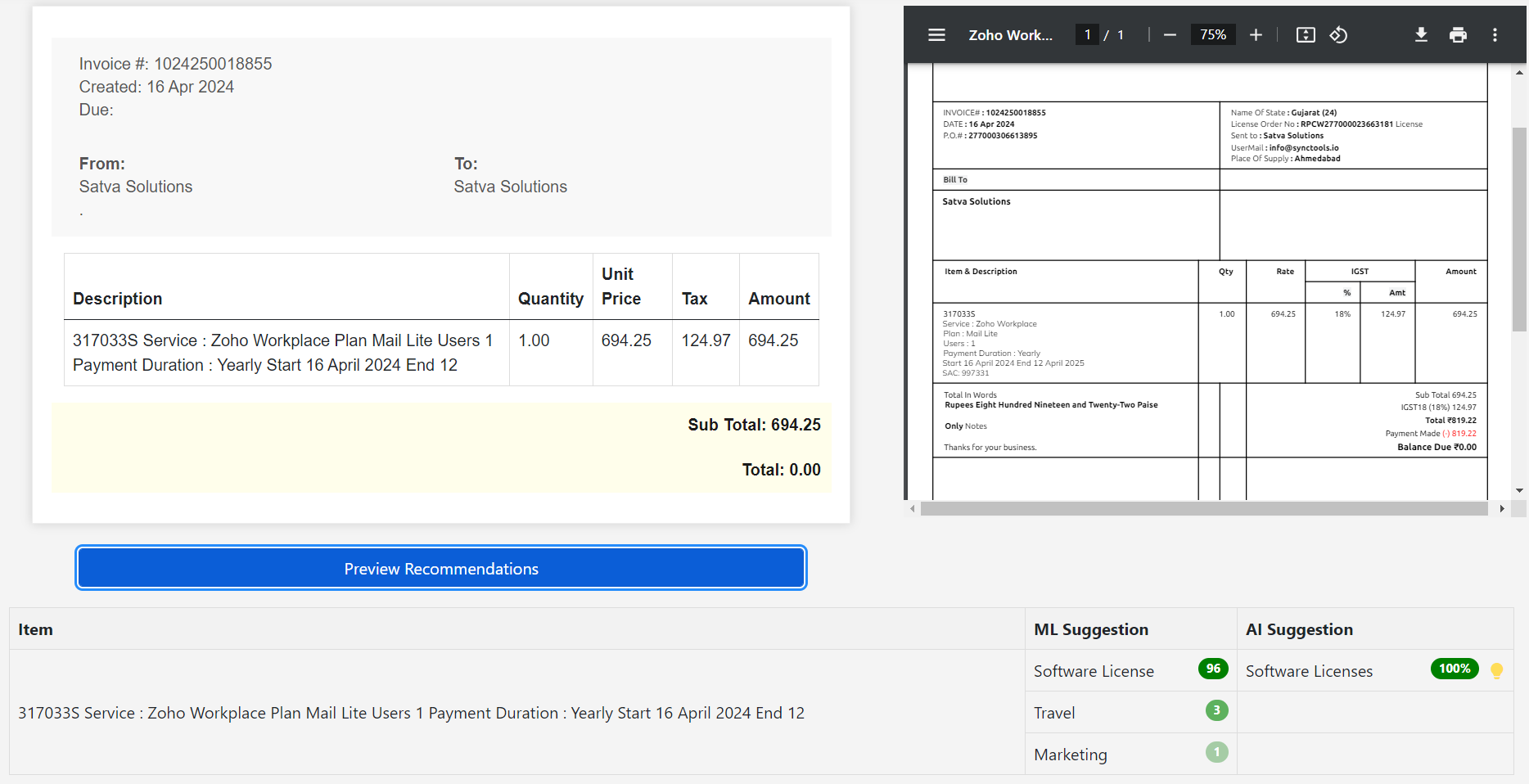 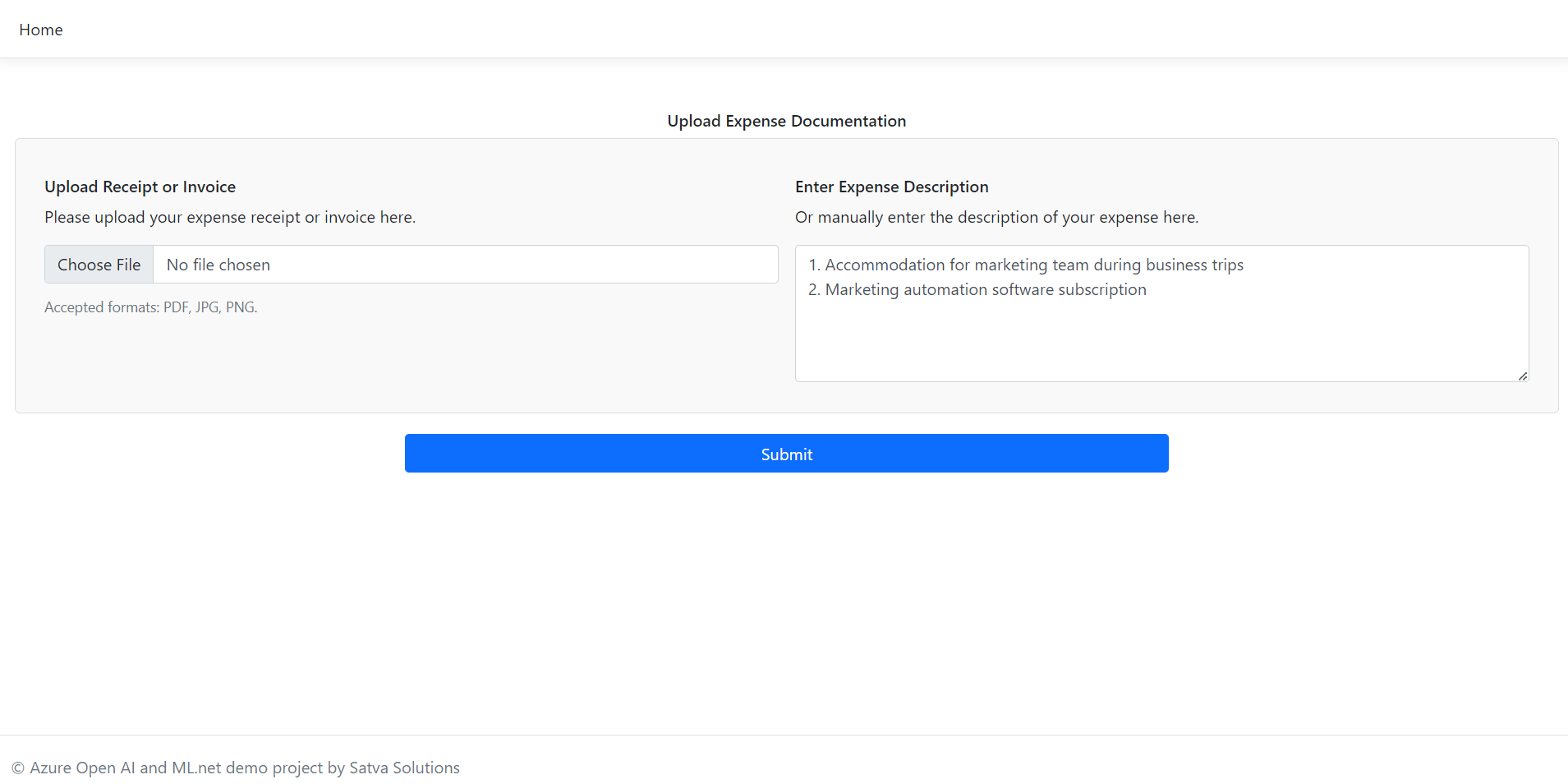 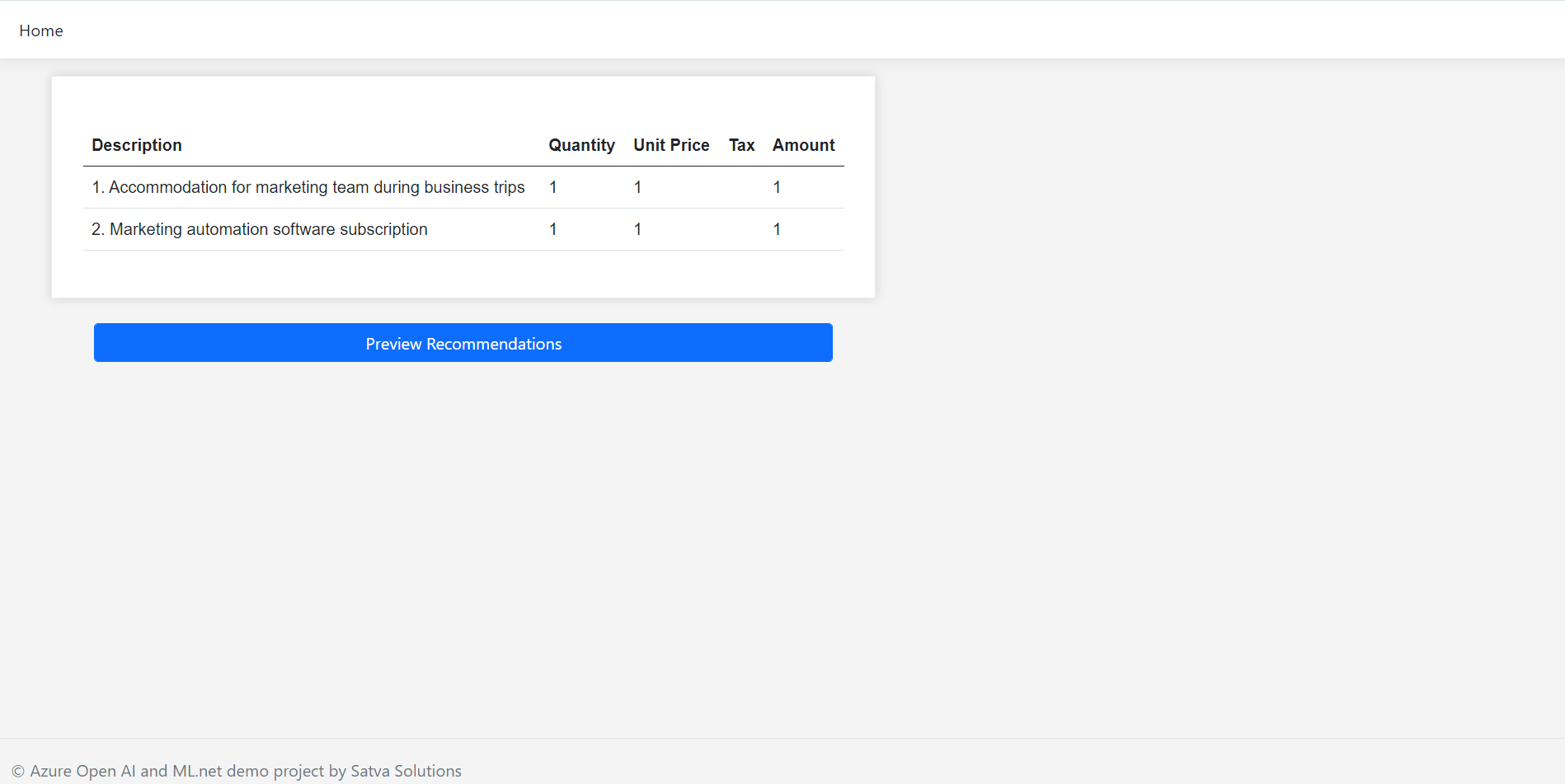 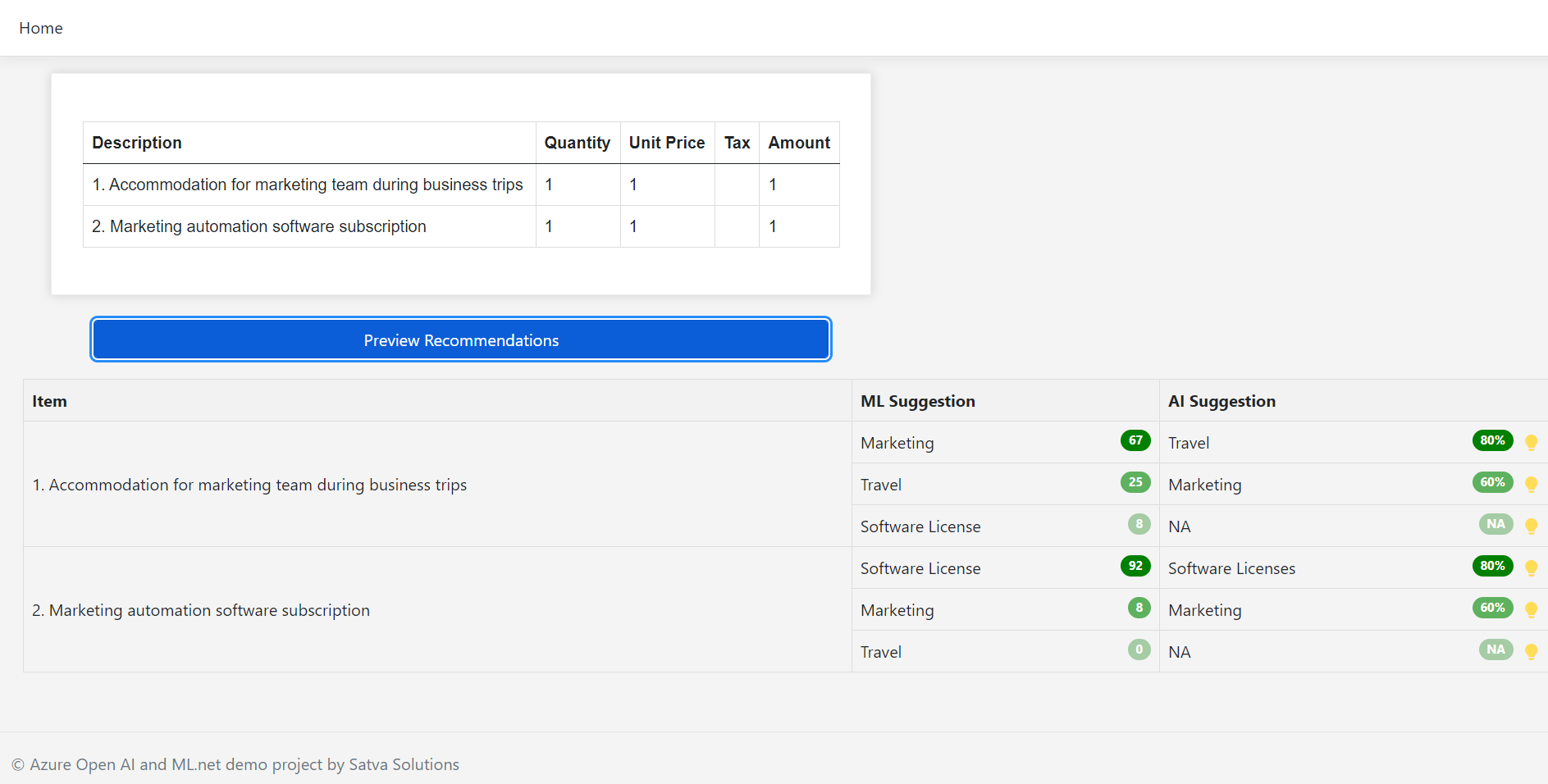 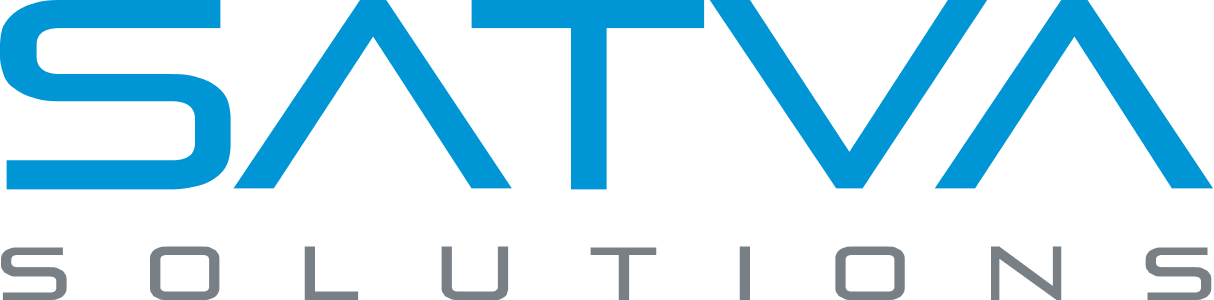 ML Fundamentals
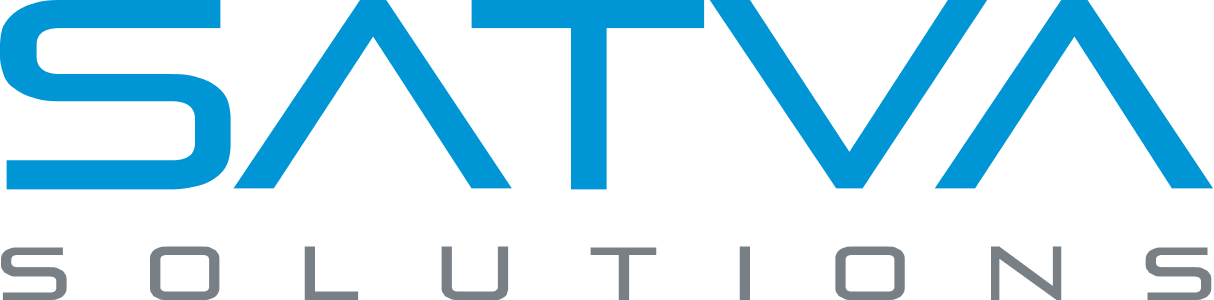 What is GIGO?
[Speaker Notes: Garbage In Garbage Out]
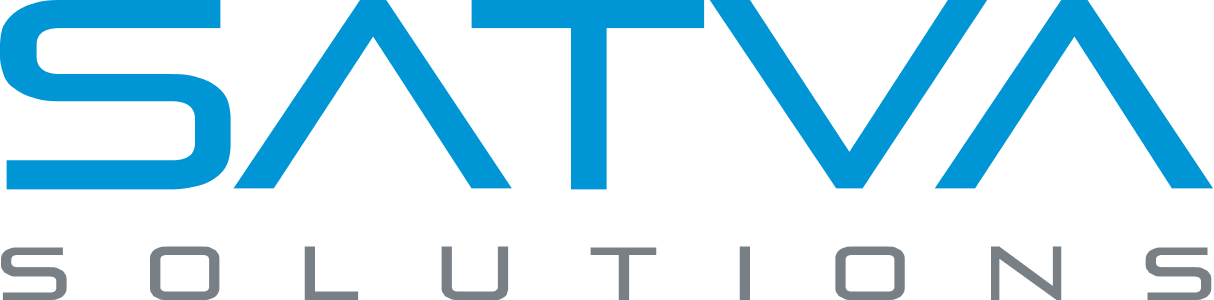 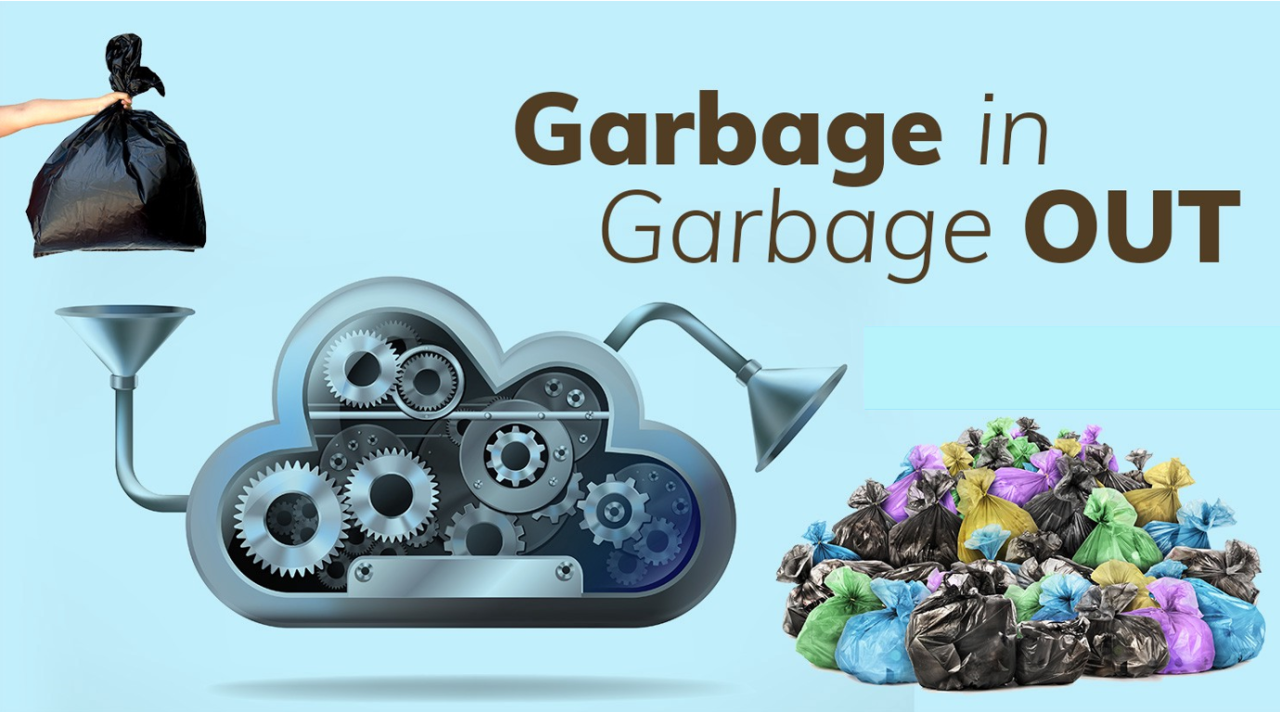 [Speaker Notes: Garbage In Garbage Out]
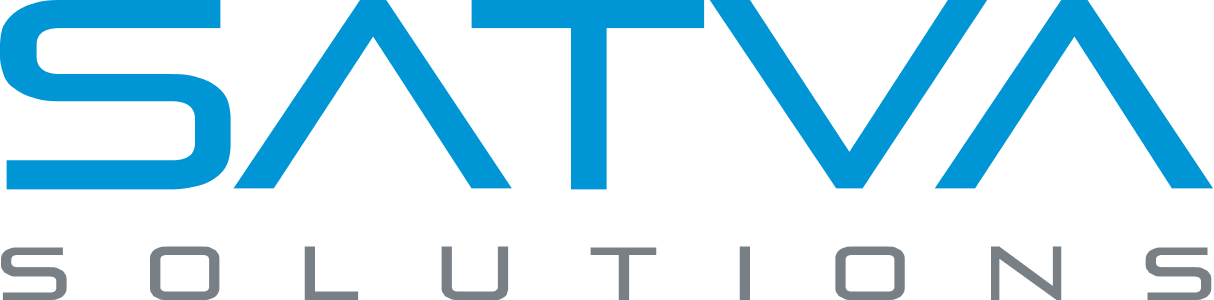 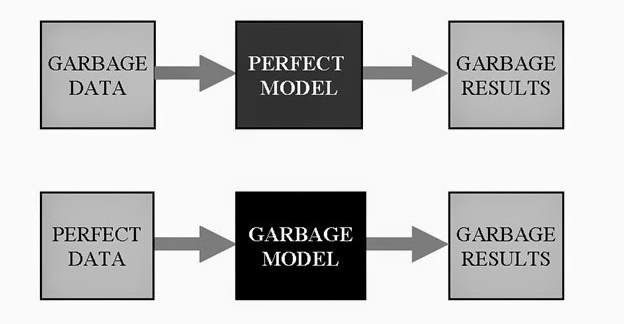 Dataset, Features, Labels
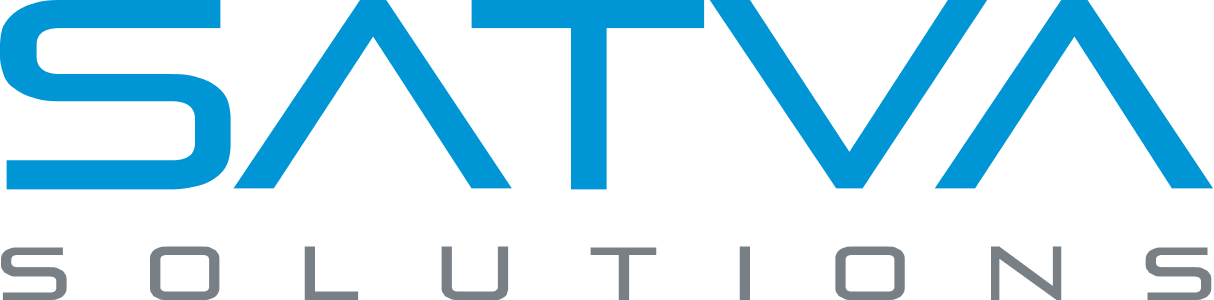 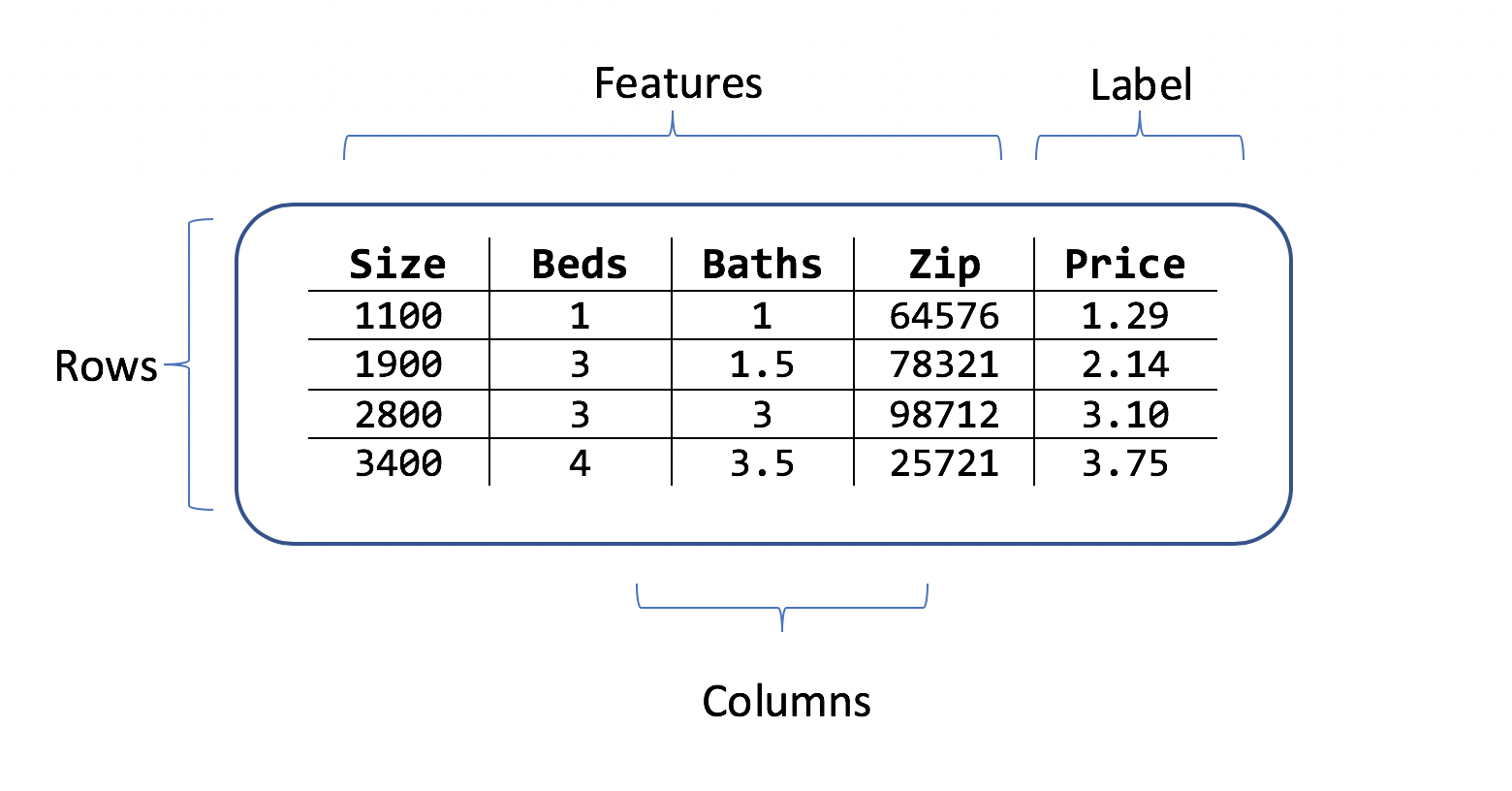 [Speaker Notes: A dataset is a collection of data that serves as the raw material for analysis, training, testing, and validating machine learning models
features are the data attributes, properties, or input variables based on which the model makes its predictions.
Labels are output variables that the model to is suppose to predict]
ML Model development
process
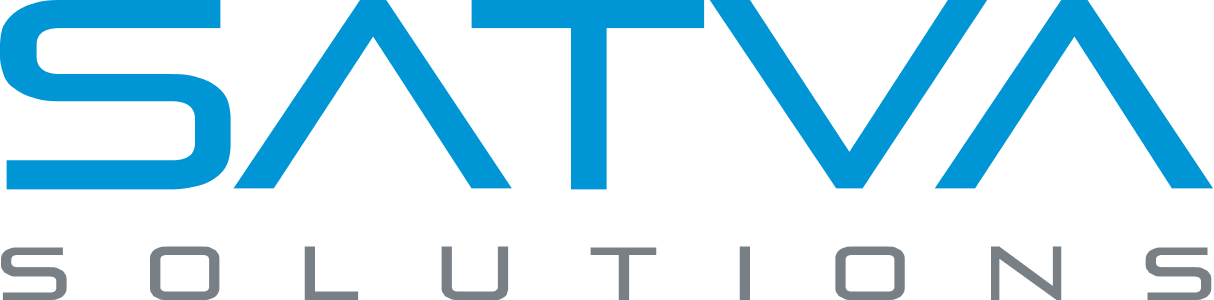 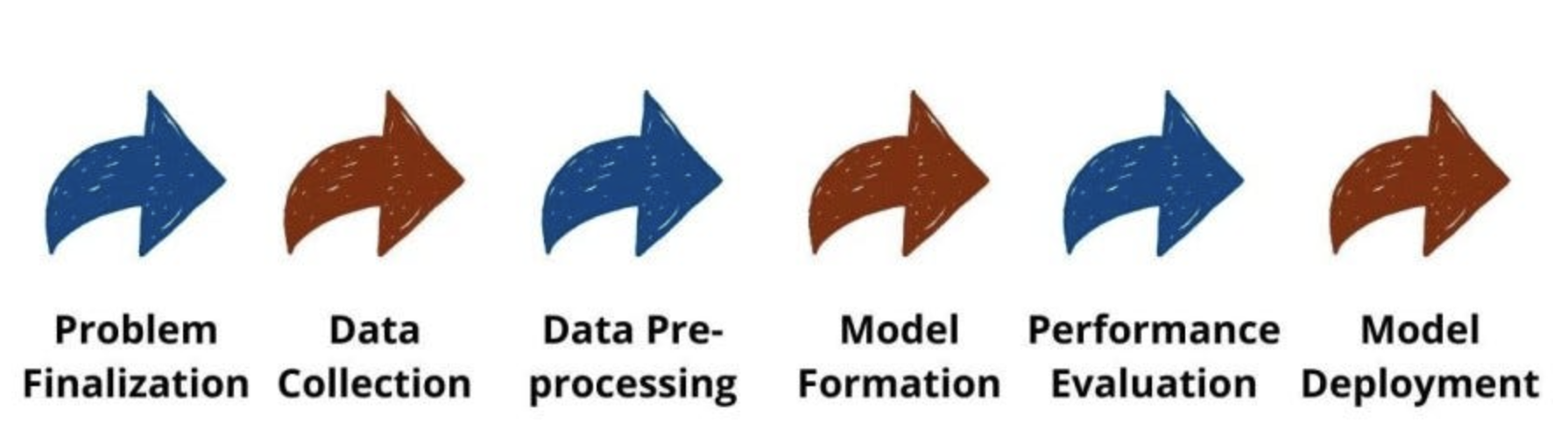 Preprocessing
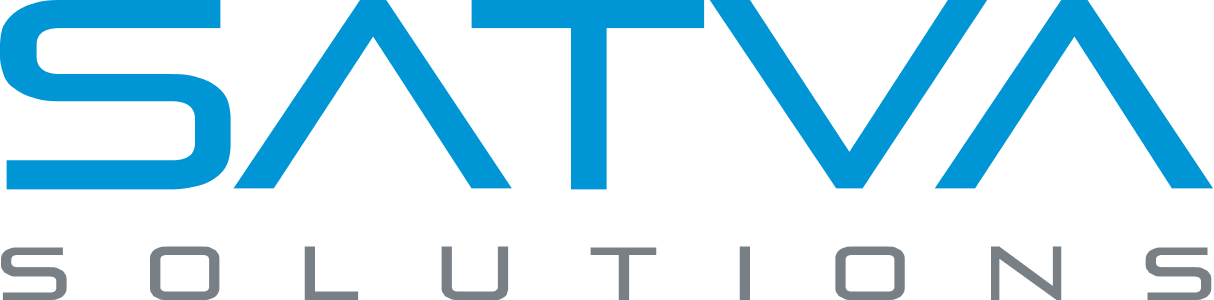 1. Data Cleaning
Removing Duplicates: Ensures no redundant data.

Handling Missing Values: Imputes missing values or removes rows/columns.

Outlier Detection: Identifies and handles data points which are significantly different from other observations, that could skew results.
Preprocessing
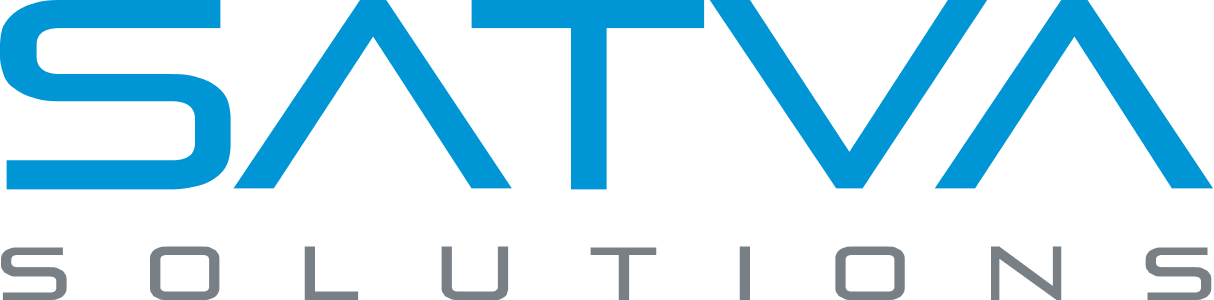 2. Data Transformation:

Normalization: convert word to lower text, remove punctuations, whitespace, stop words

Tokenization: breaking down sentences to words, subwords, characters

Vectorization:  Converting tokens into numeric values
Example of normalization
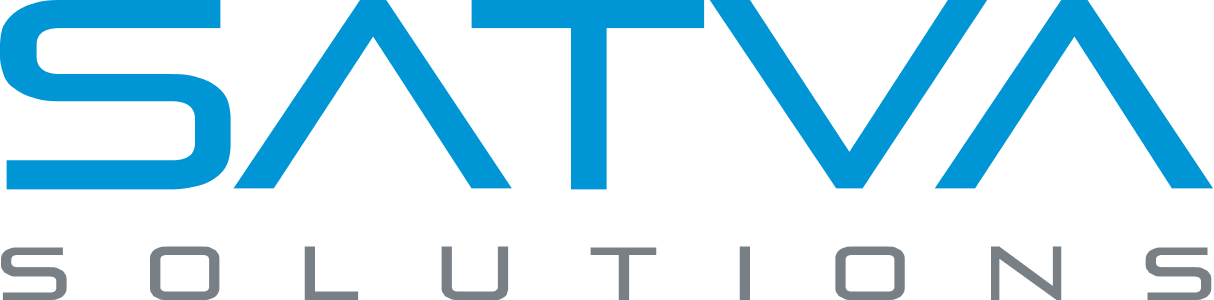 ML.NET methods for normalize
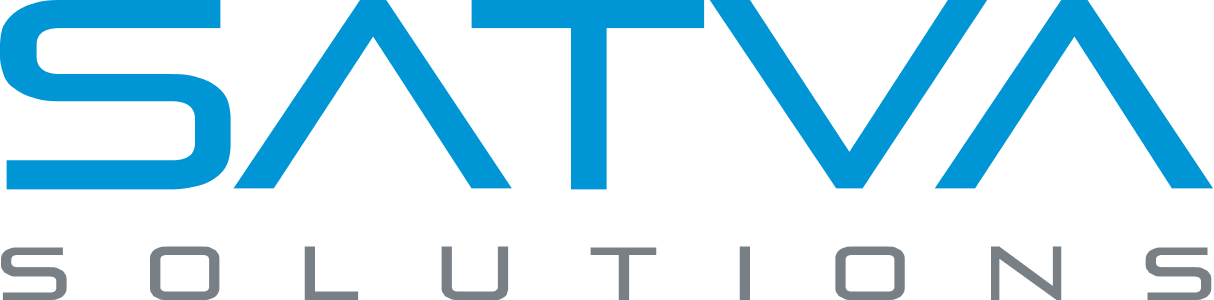 example of featurization
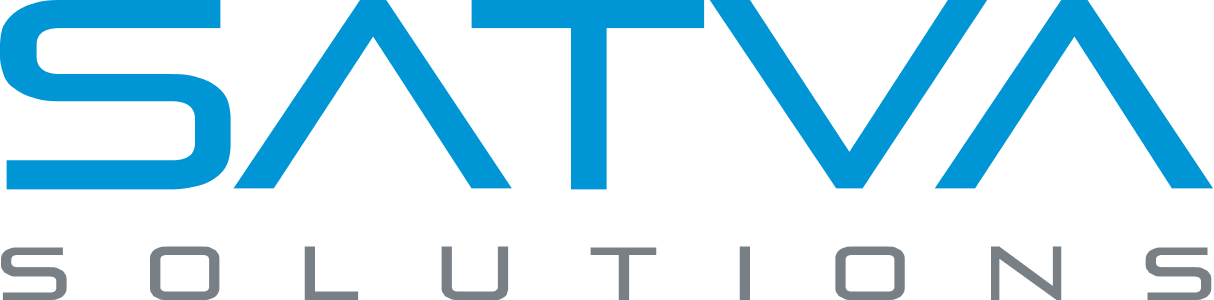 NormalizeLpNorm vectors
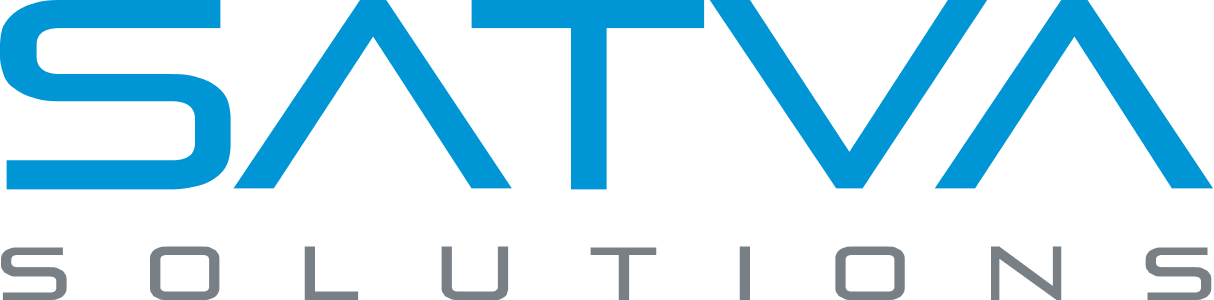 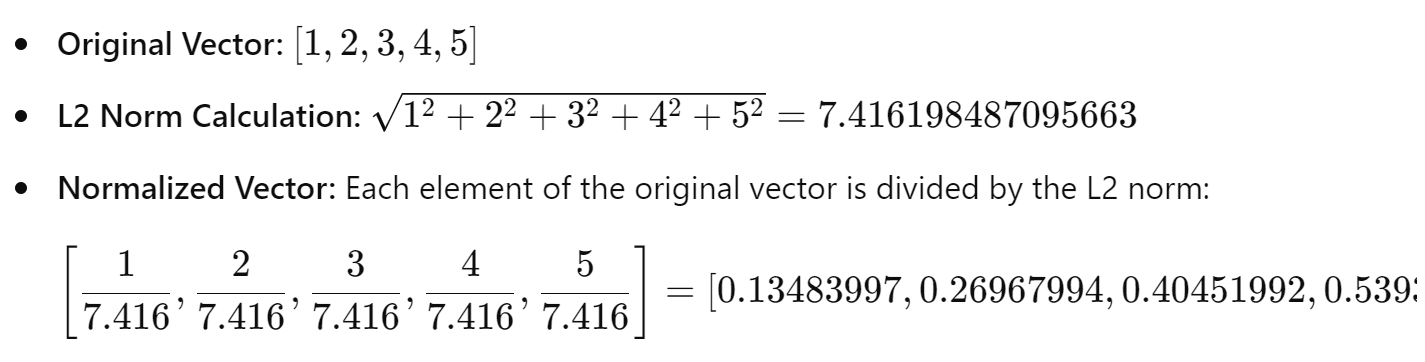 [Speaker Notes: L2-norm will perform Square root of the sum of squared values.]
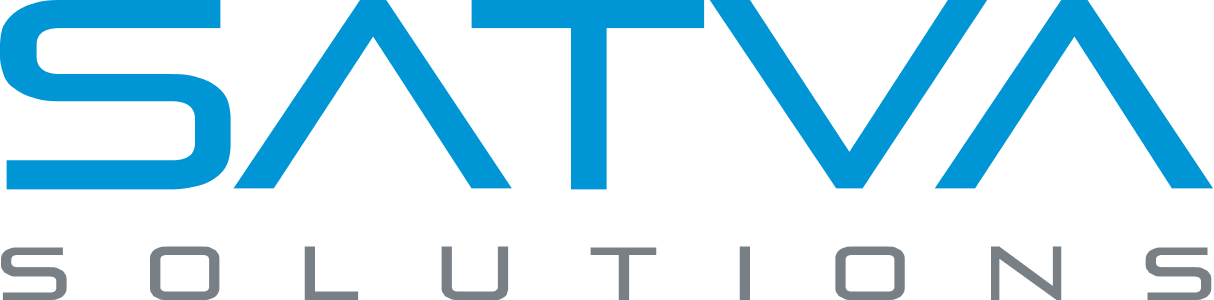 How to create ML model using Model Builder(Auto ML) ?
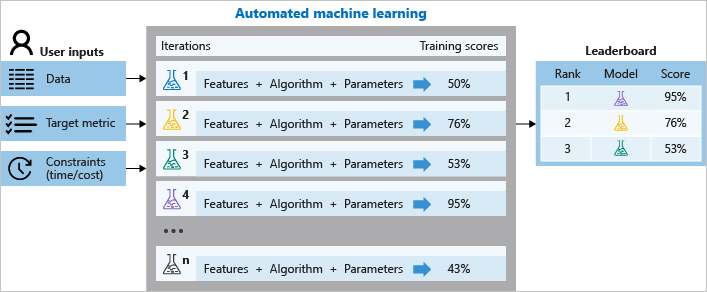 [Speaker Notes: Automated ML is the process of automating the time-consuming, iterative tasks of machine learning model development. It allows developers to build ML models with high scale, efficiency, and faster..]
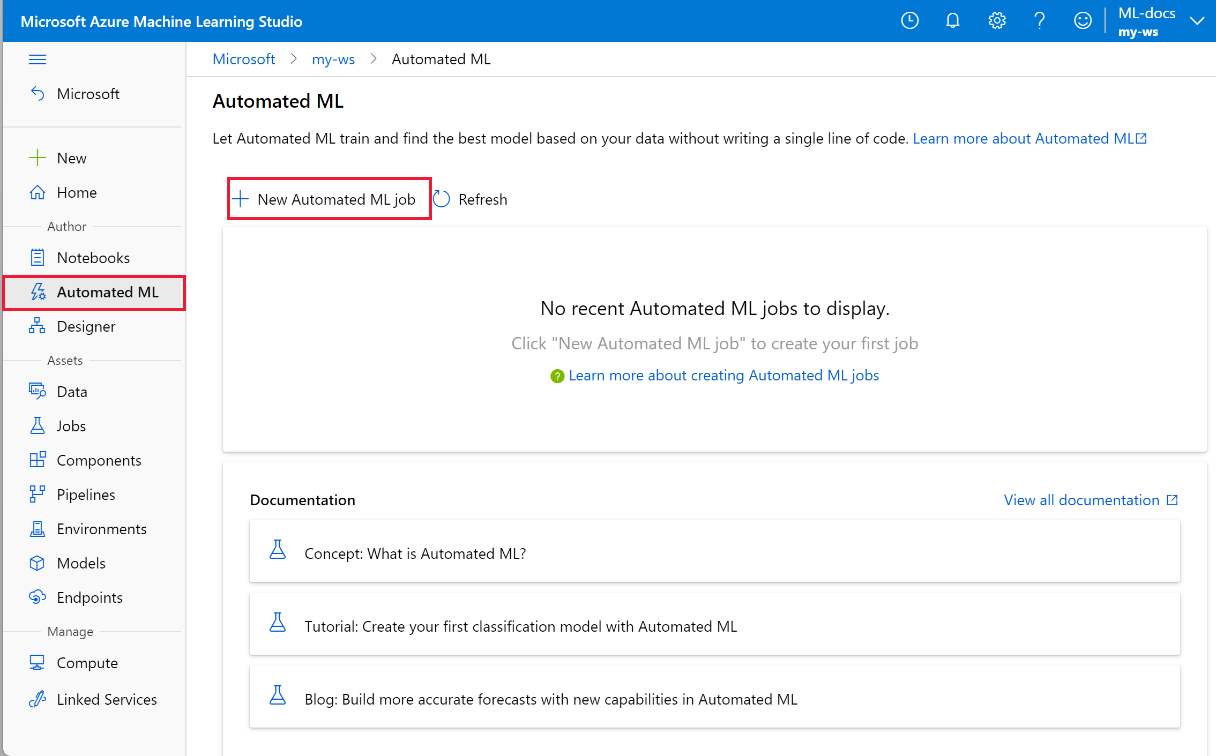 [Speaker Notes: Two options 1 ) Use GUI  2) no-code i.e use azure ML studio in browser]
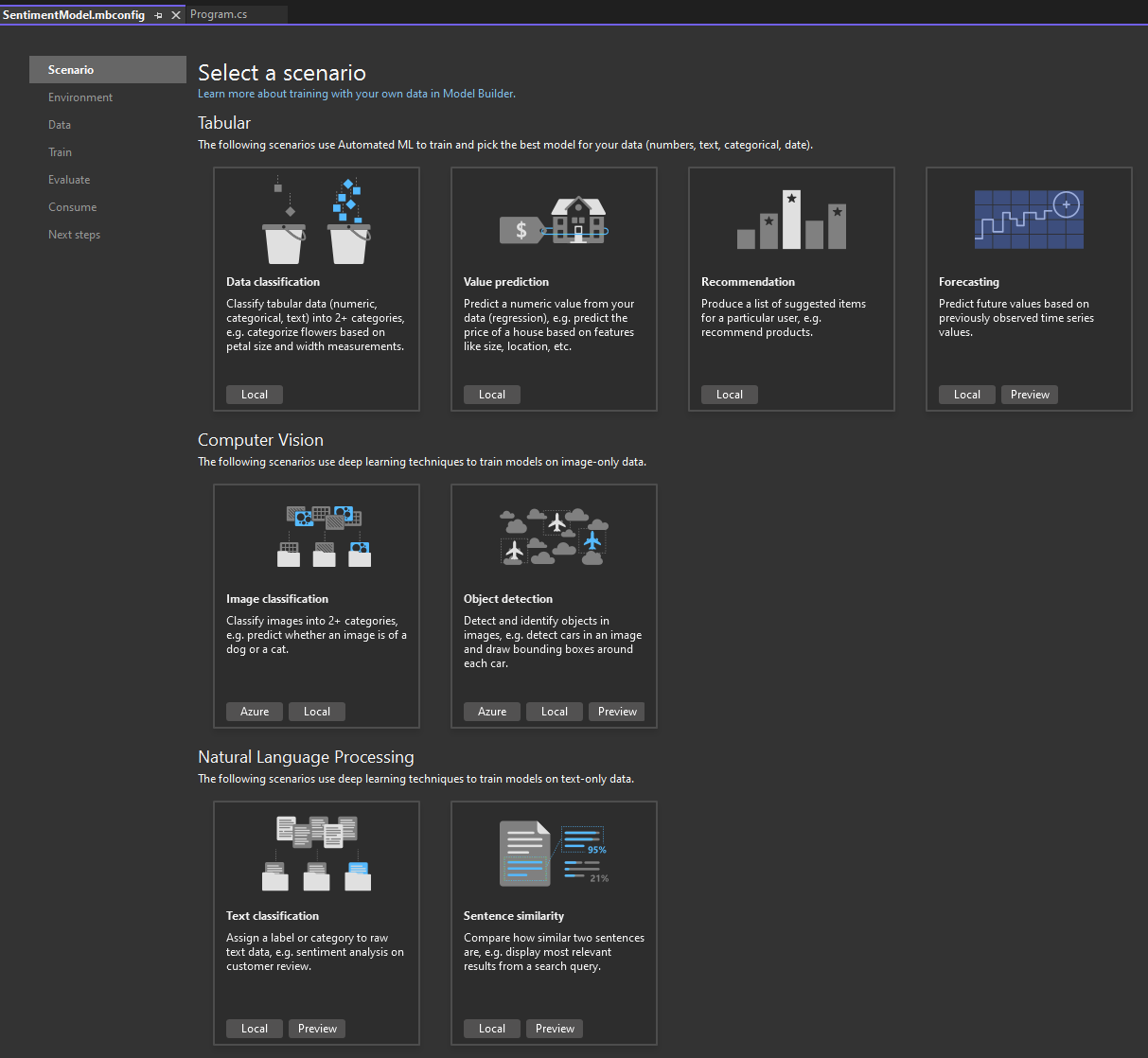 [Speaker Notes: Two options 1 ) Use GUI  2) no-code i.e use azure ML studio in browser]
Auto ML handles 4 stages
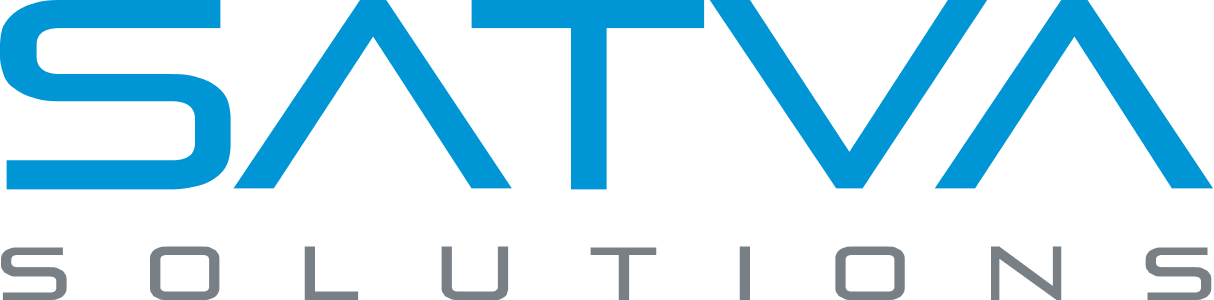 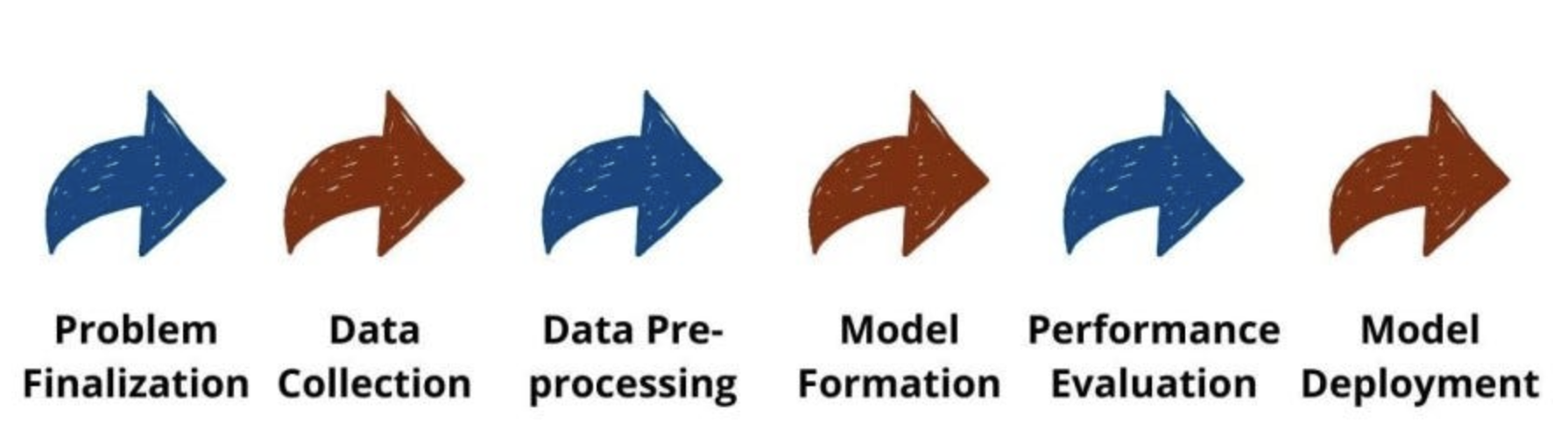 Expense Dataset
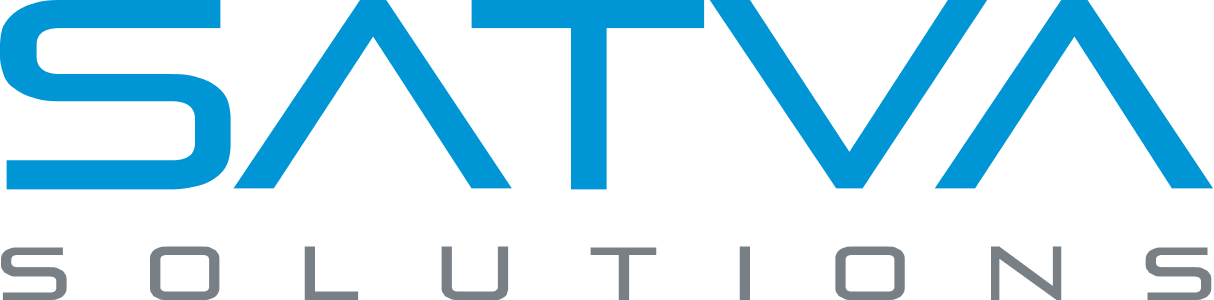 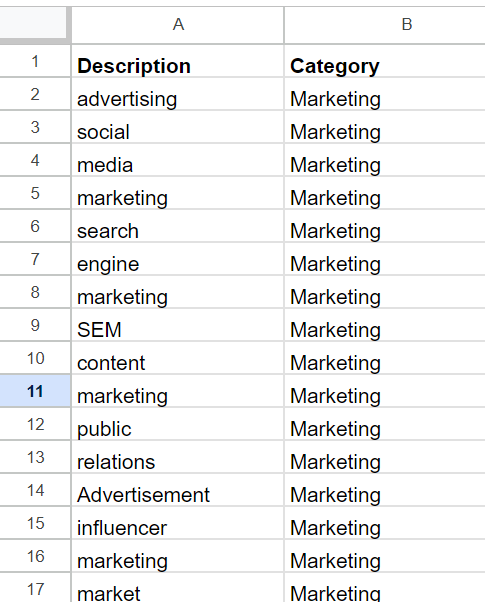 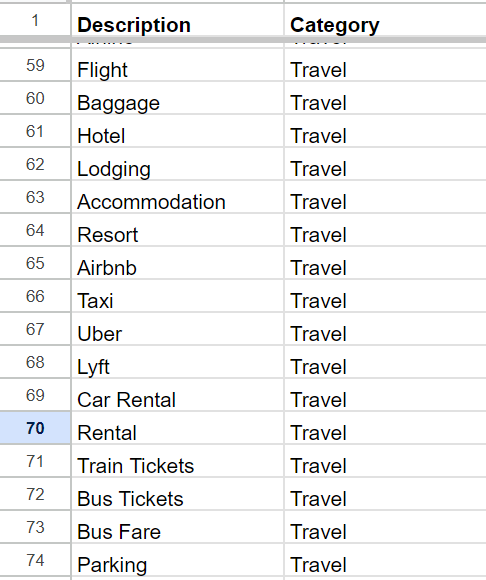 100 Records Created Manually across 9 categories 
Quality of data is good
Quantity of data is too less
Leads to Underfitting 
dataset is too simple 
for Auto ML to figureout 
underlaying patterns
Expense Dataset
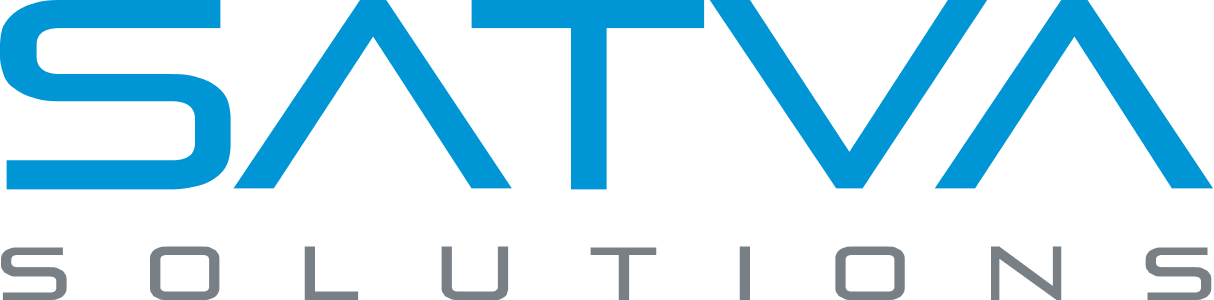 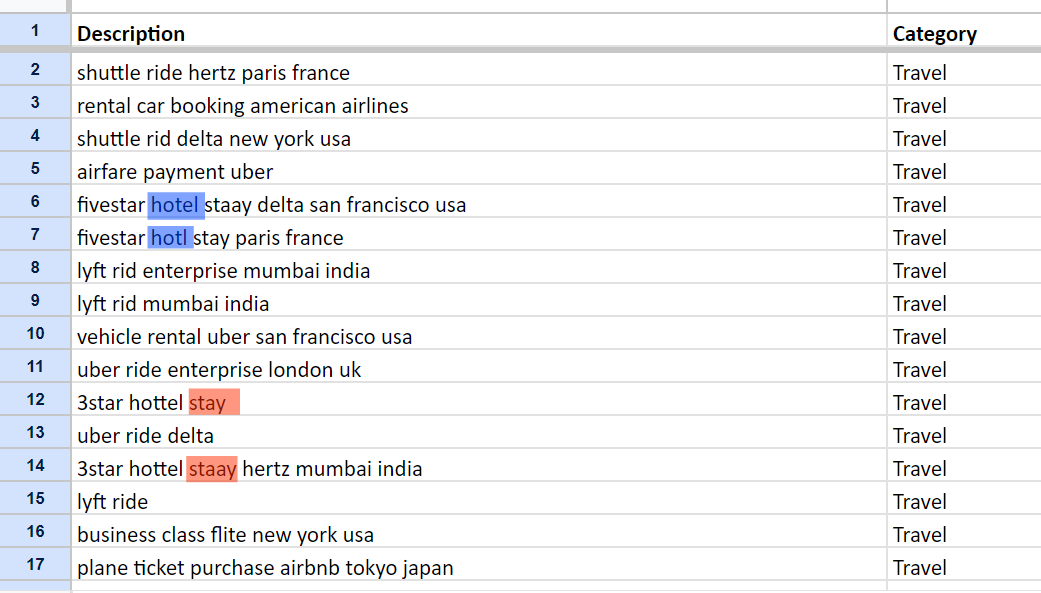 5000+ Rows
across 3 categories
Generated realisticdata with
vendor names 
spelling mistakes 
locations
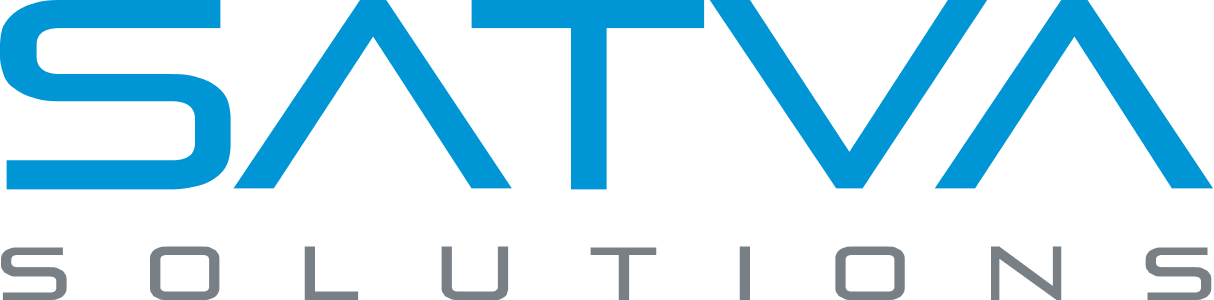 Create Model using Auto ML 
in Visual Studio 
Live demo
code for normalizing data
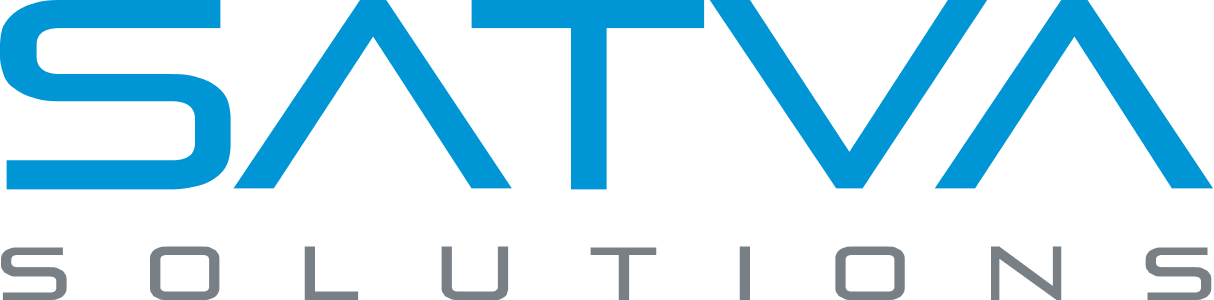 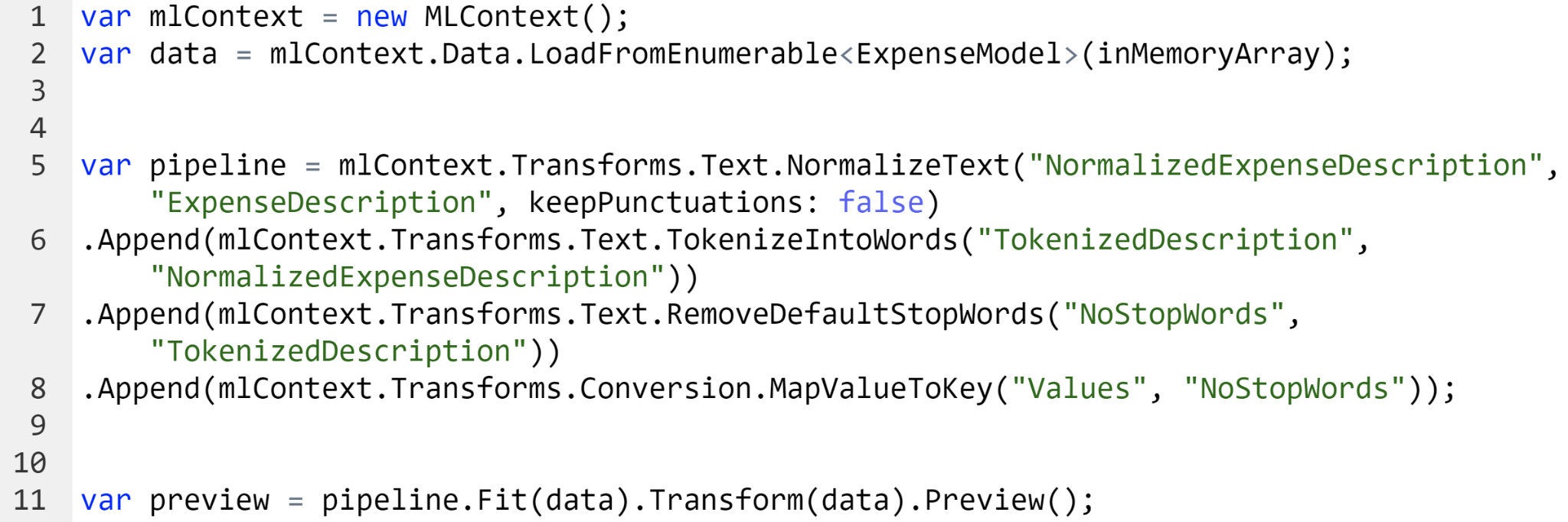 [Speaker Notes: var mlContext = new MLContext();
var data = mlContext.Data.LoadFromTextFile<InputData>(dataPath, hasHeader: true, separatorChar: ',');;


var pipeline = mlContext.Transforms.Text.NormalizeText("NormalizedExpenseDescription", "ExpenseDescription", keepPunctuations: false)
.Append(mlContext.Transforms.Text.TokenizeIntoWords("Tokens", "NormalizedExpenseDescription"))
.Append(mlContext.Transforms.Text.RemoveDefaultStopWords("NoStopWords", "Tokens"))
.Append(mlContext.Transforms.Conversion.MapValueToKey("Values", "NoStopWords"));


var preview = pipeline.Fit(data).Transform(data).Preview();]
code for featurize
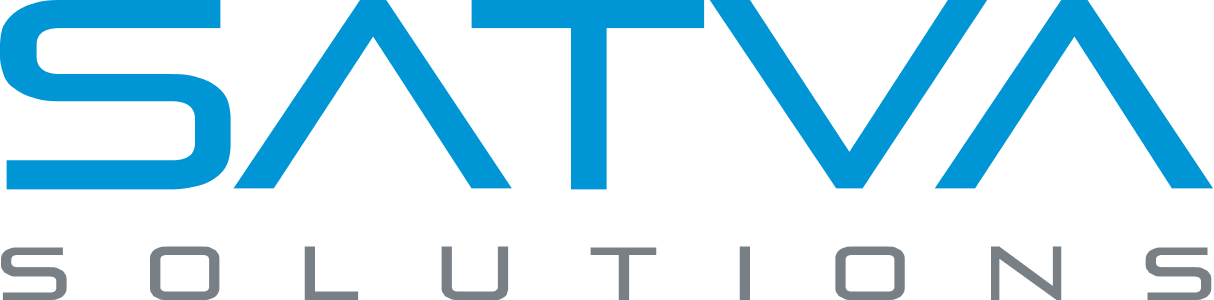 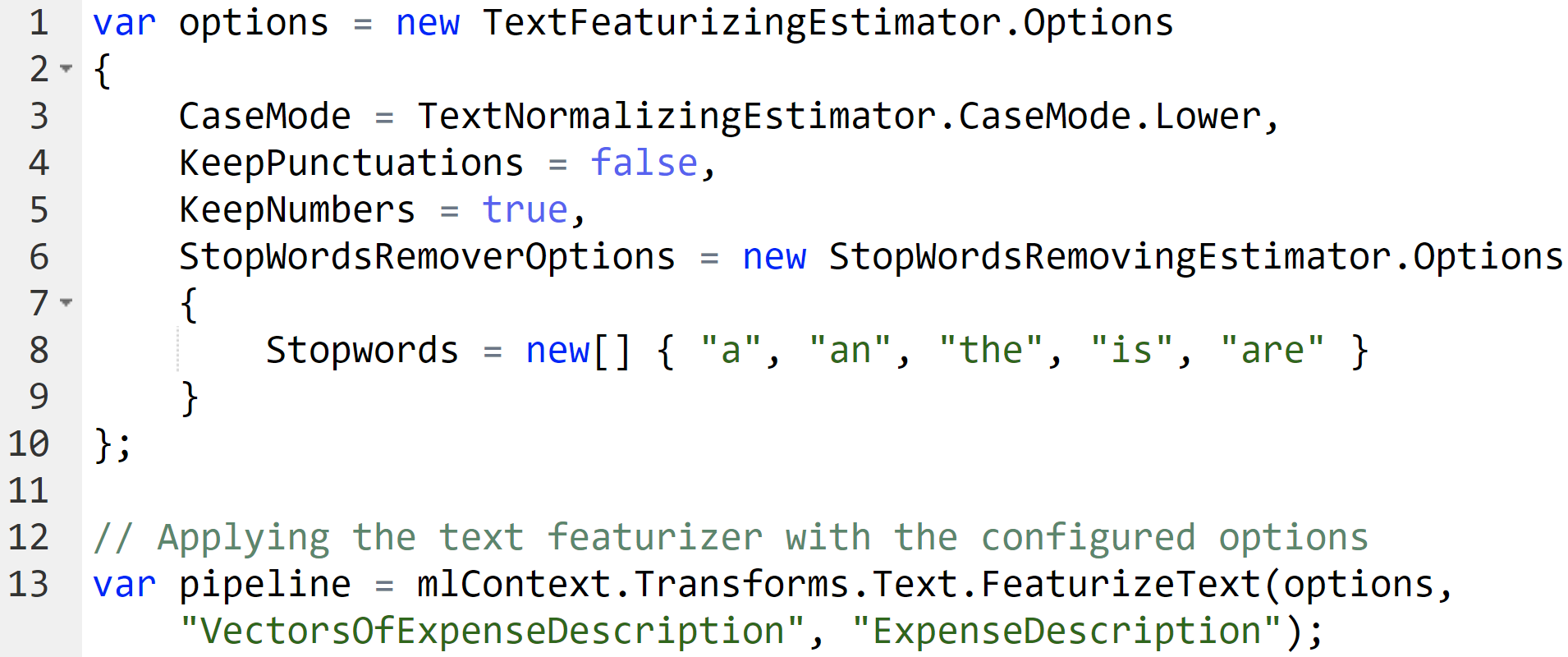 [Speaker Notes: var options = new TextFeaturizingEstimator.Options
{
    CaseMode = TextNormalizingEstimator.CaseMode.Lower,
    KeepPunctuations = false,
    KeepNumbers = true,
    StopWordsRemoverOptions = new StopWordsRemovingEstimator.Options
    {
        Stopwords = new[] { "a", "an", "the", "is", "are" }
    }
};

// Applying the text featurizer with the configured options
var pipeline = mlContext.Transforms.Text.FeaturizeText(options, "FeaturizedExpenseDescription", "ExpenseDescription");
Ref:  https://learn.microsoft.com/en-us/dotnet/api/microsoft.ml.textcatalog.featurizetext?view=ml-dotnet]
code for predicting labels
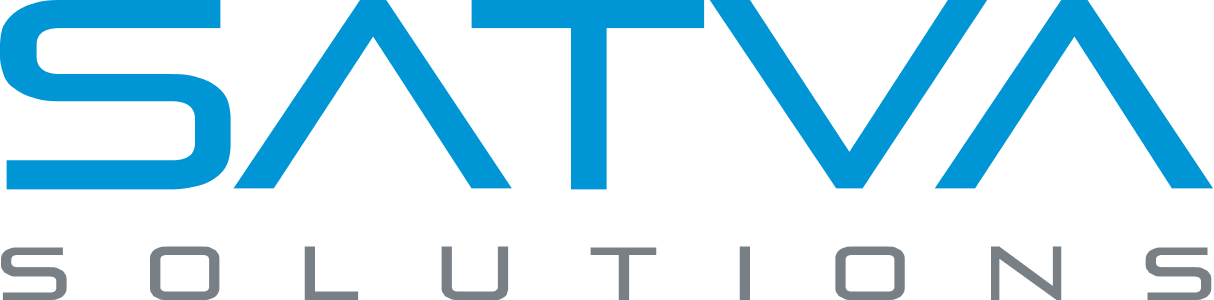 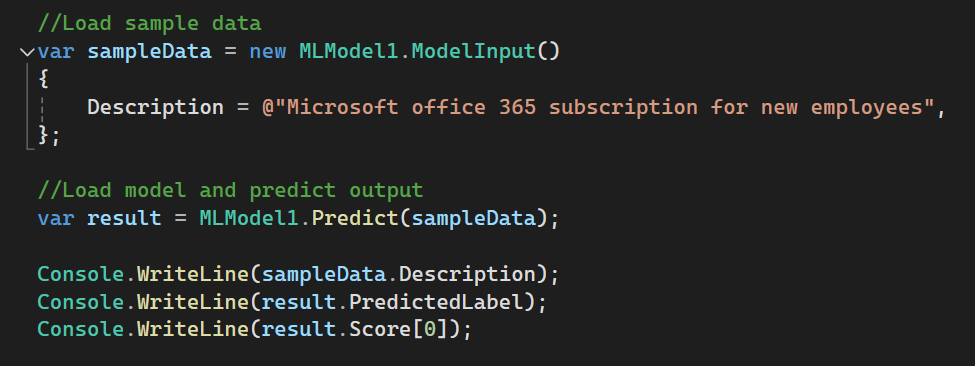 [Speaker Notes: //Load sample data
var sampleData = new MLModel1.ModelInput()
{
    Description = @"Microsoft office 365 subscription for new employees",
};

//Load model and predict output
var result = MLModel1.Predict(sampleData);

Console.WriteLine(sampleData.Description);
Console.WriteLine(result.PredictedLabel);
Console.WriteLine(result.Score[0]);]
code for predicting all labels
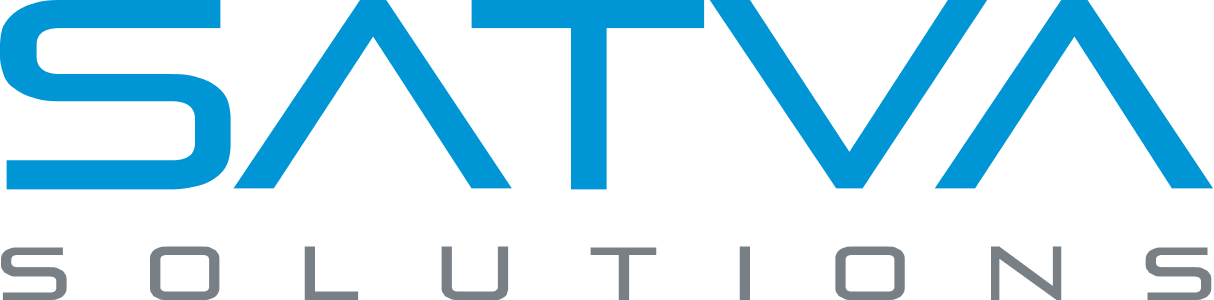 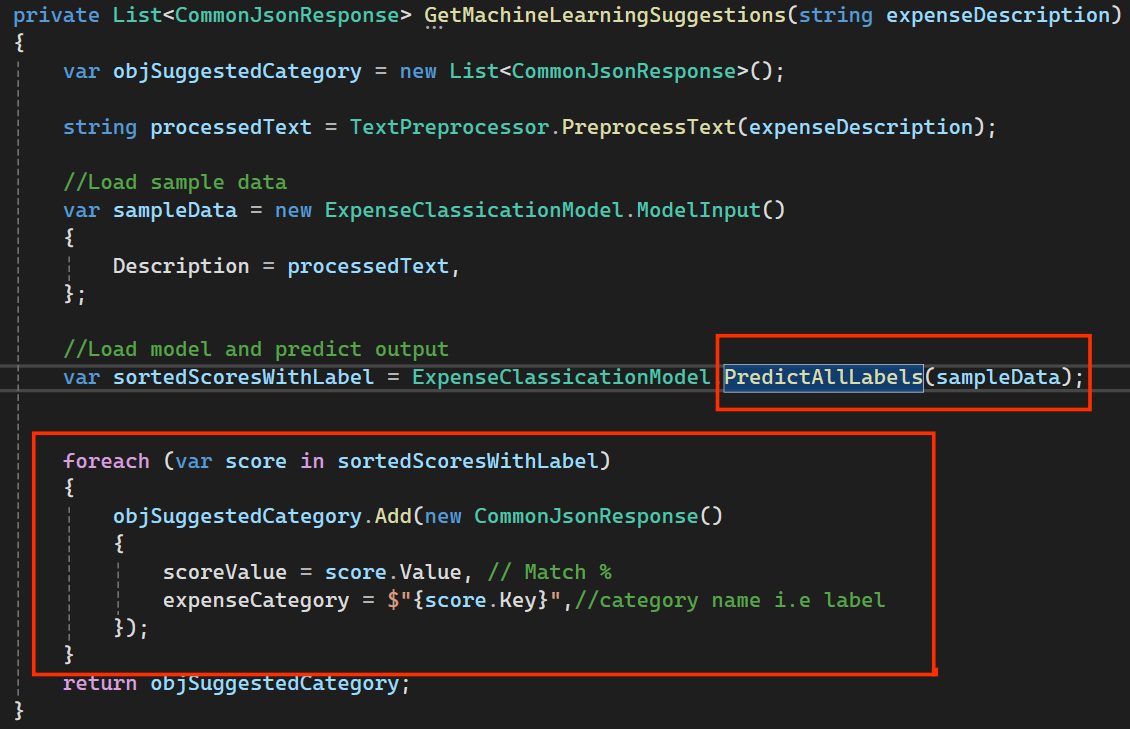 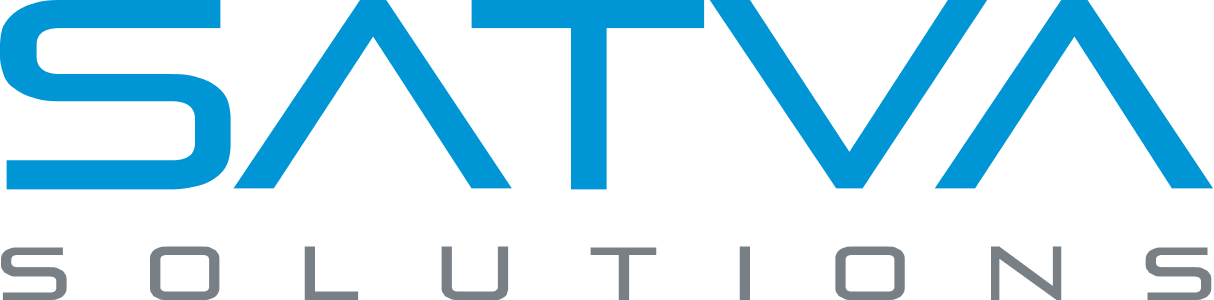 How to integrate Azure Open AI ?
[Speaker Notes: before we understand how to integrate, let’s unders why to use Azure open ai ? instead of Open AI directly.]
Azure Open AI vs Open AI
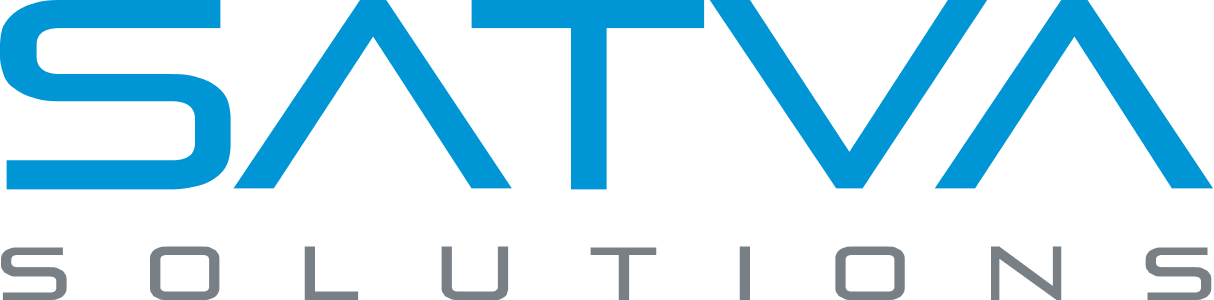 Prerequisites
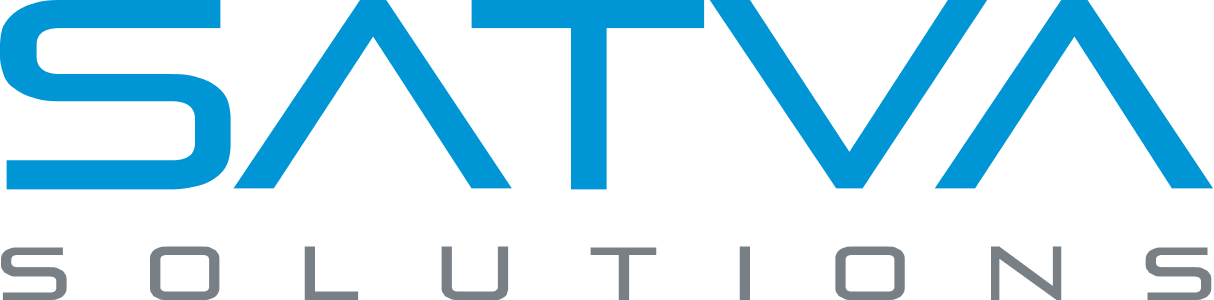 Azure subscription. 
Submit an application to access Azure OpenAI Service. To applyfor access, complete this form.
Create Azure Open AI resource
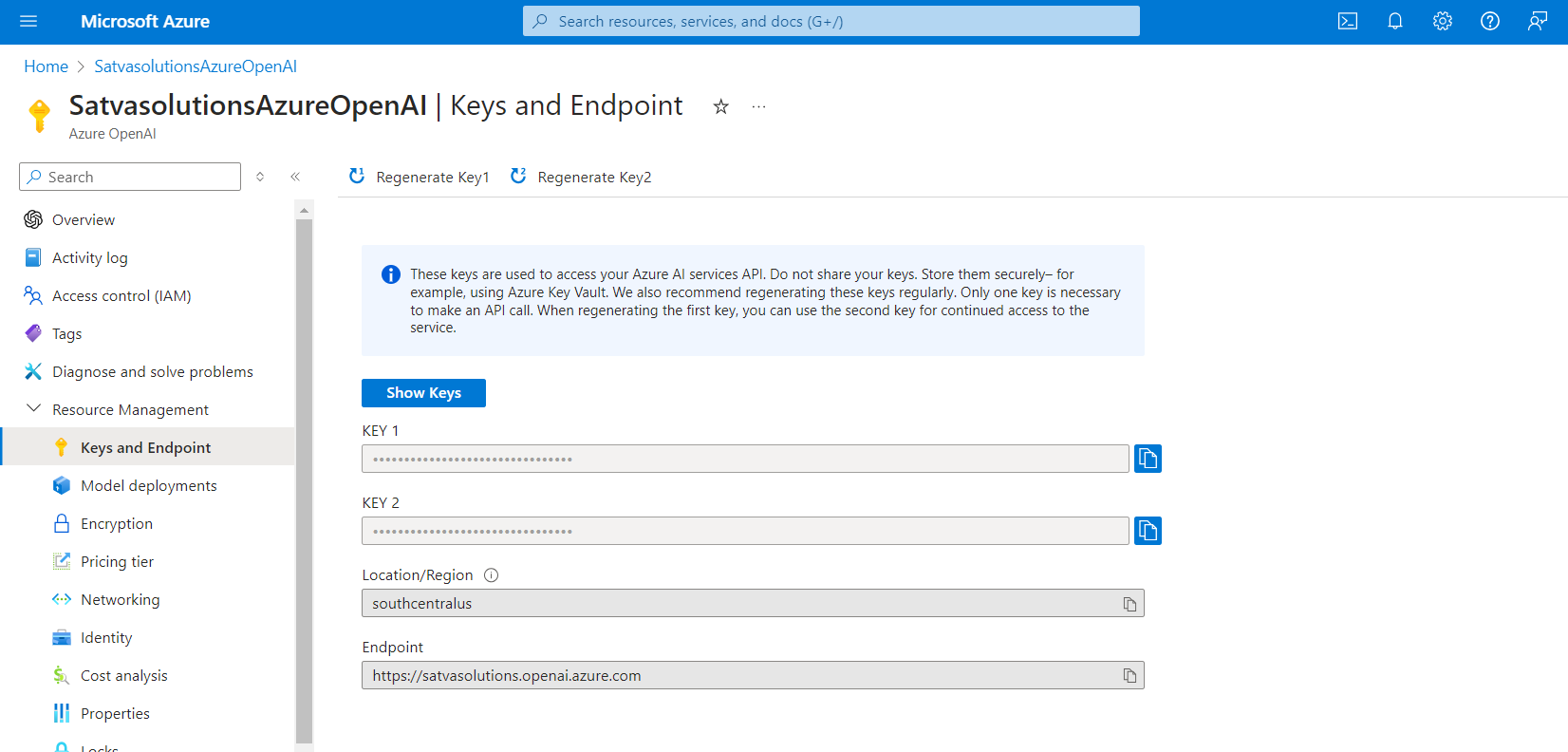 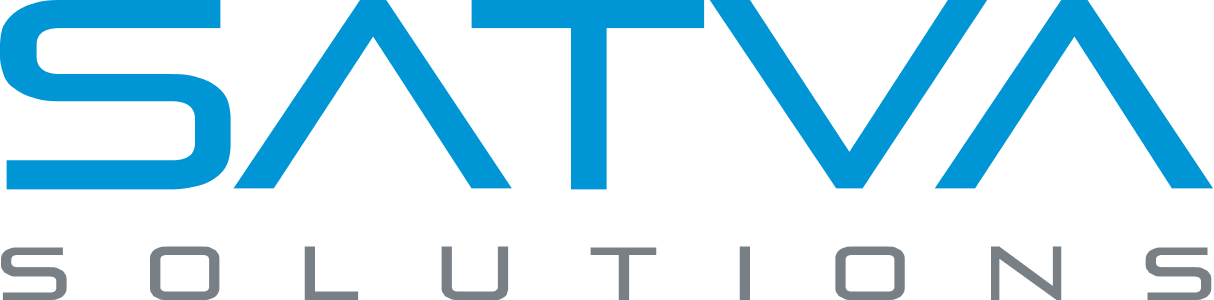 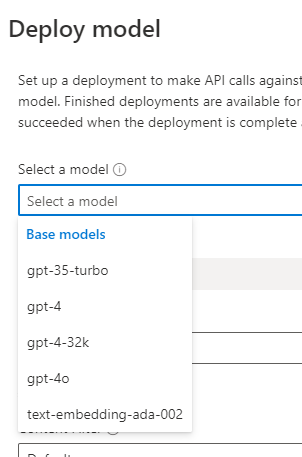 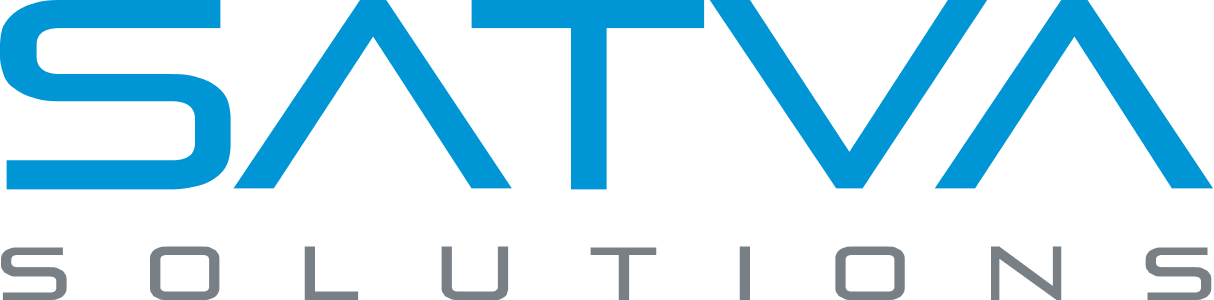 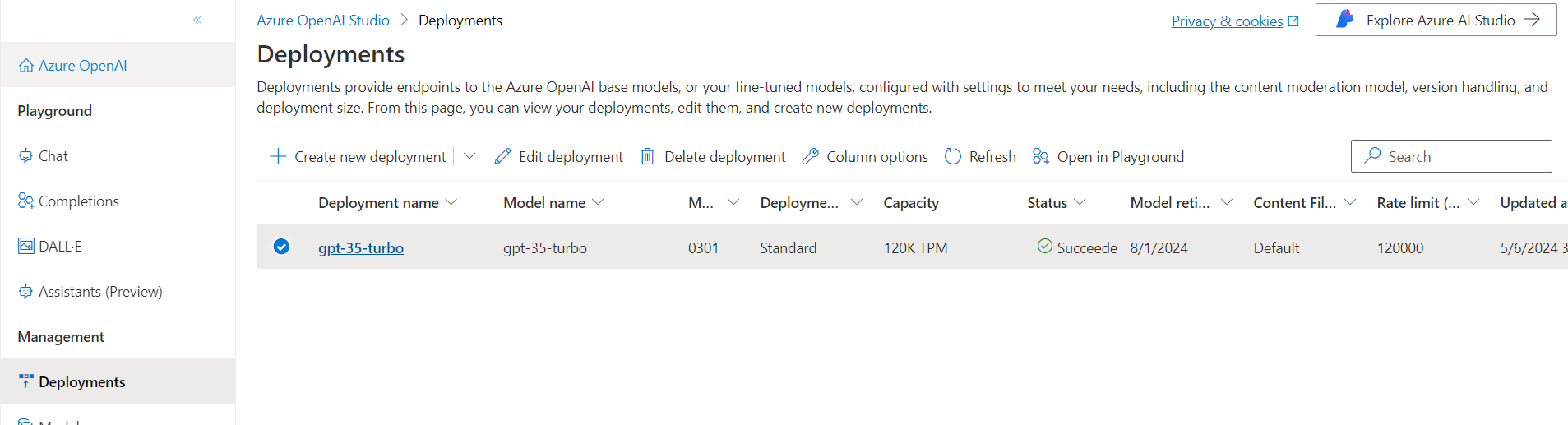 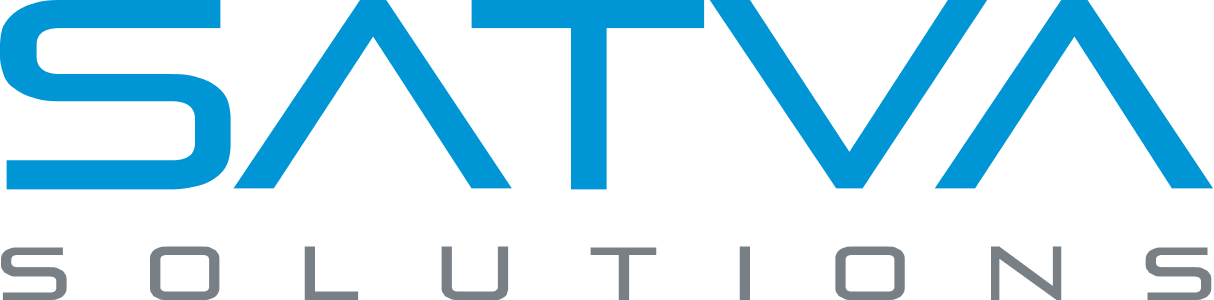 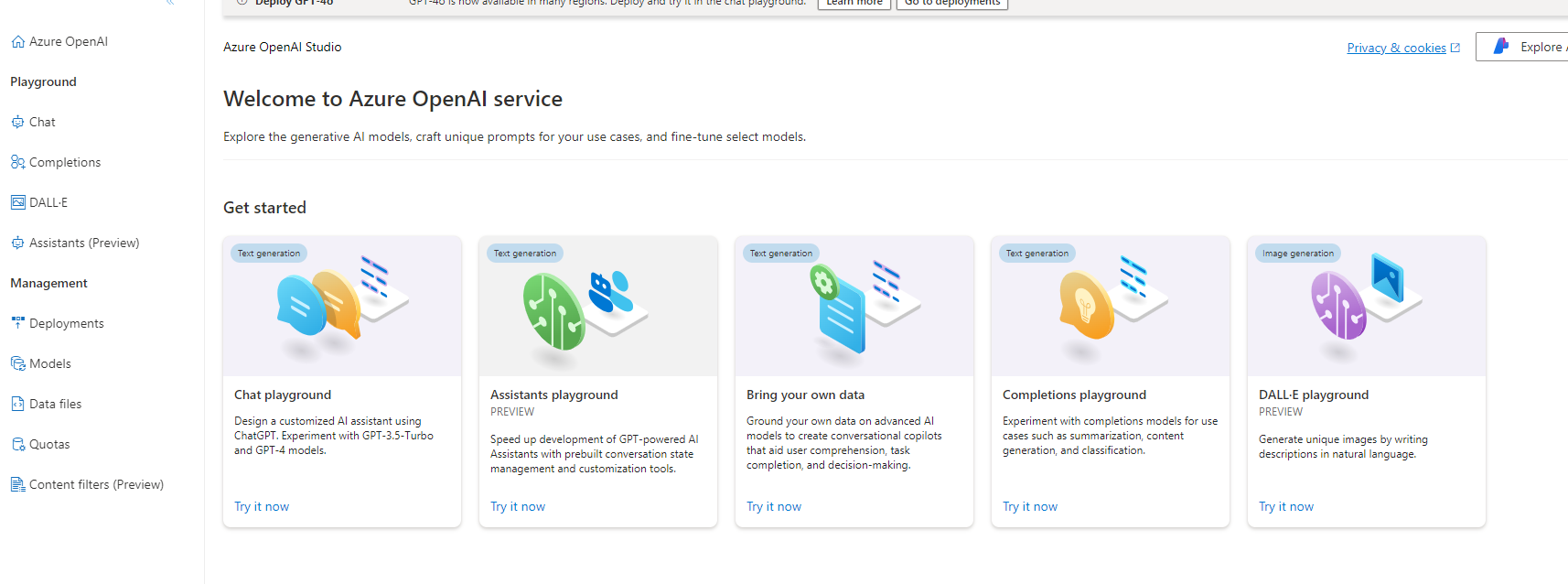 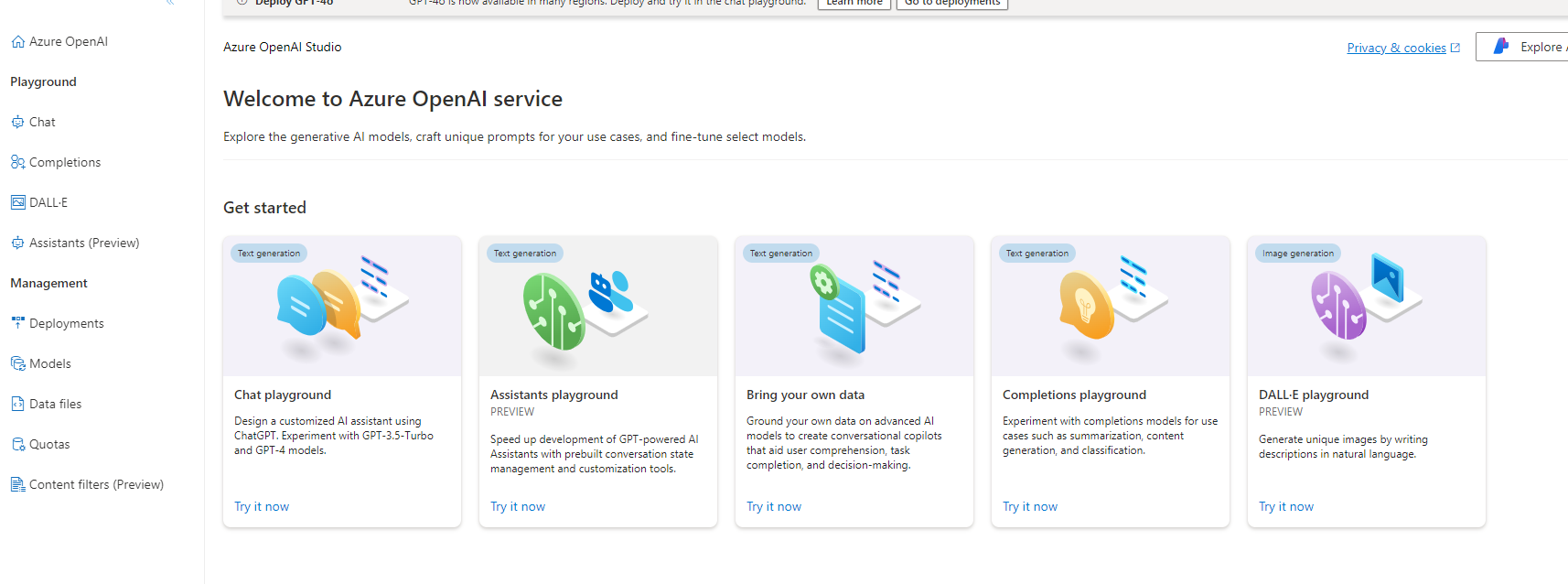 [Speaker Notes: Chat:  Context aware multi-turn conversations with role-based messaging. System,User and Assistant Role. Best for chatbots.
Completion: General-purpose text generation based on a single prompt. Ideal for content generation, summarization, classification
Assistant:  combining elements of both Chat and Completion.The advantage of the assistant API is that it automatically handles the token limits for the given model and auto-truncates messages.
where as for chat we need to handle to limits of token by removing old user user and assistant messages from chat history.]
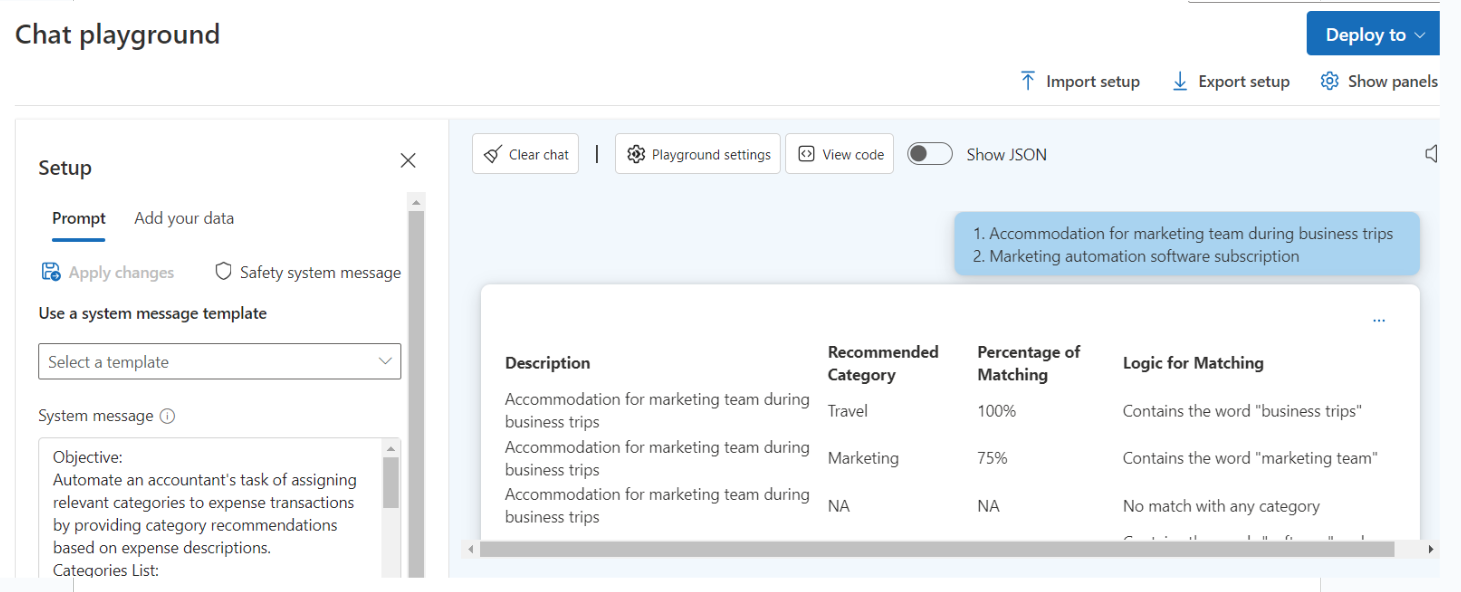 [Speaker Notes: Look at the system message 
User message
Assistant message / completion]
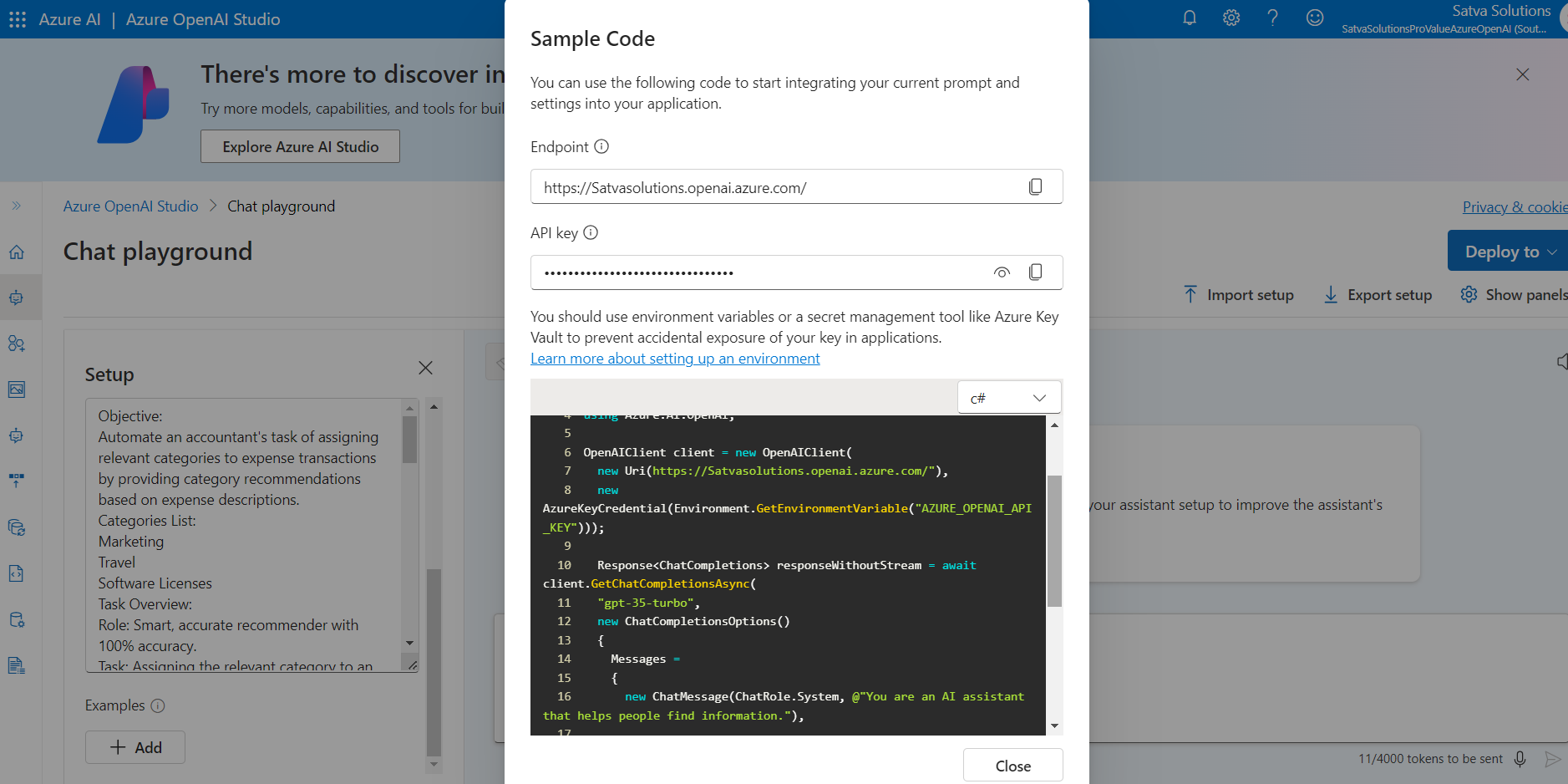 code for chat completion api
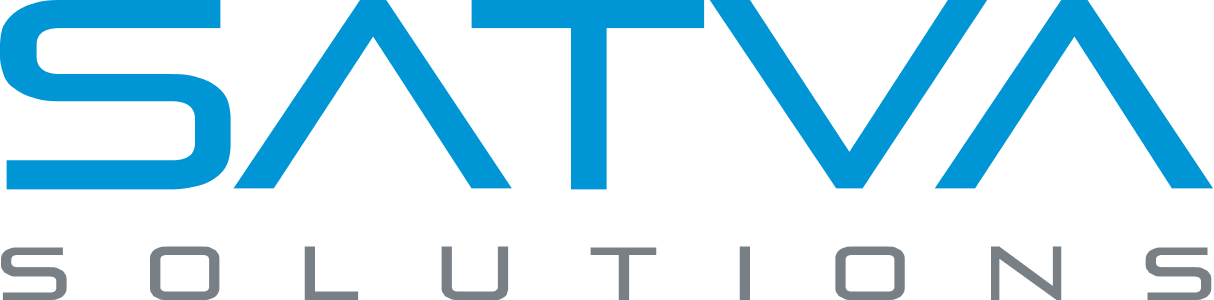 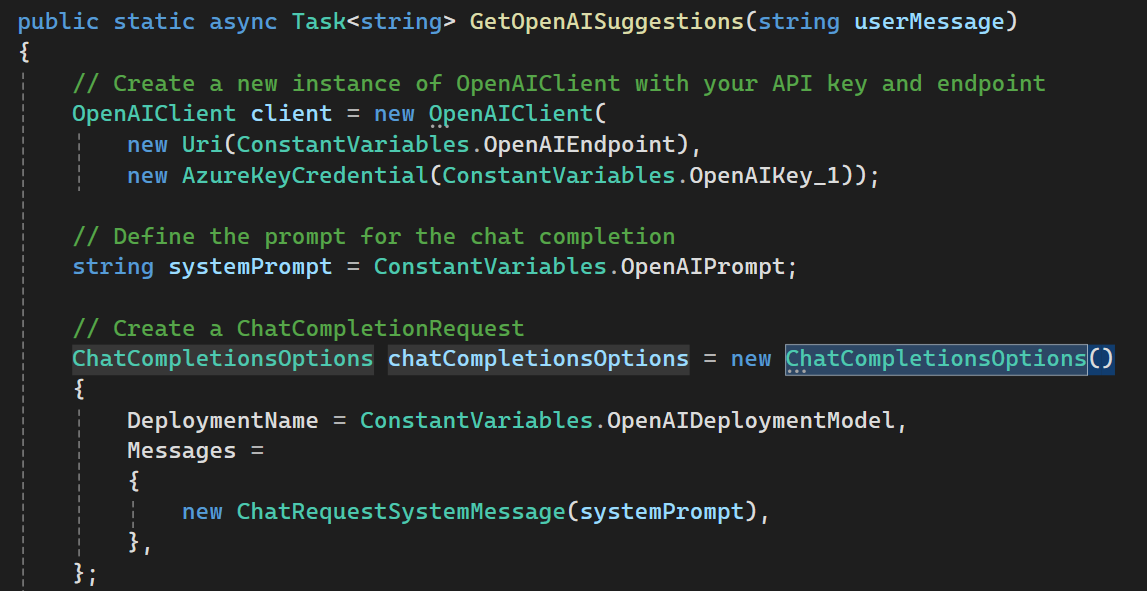 code for chat completion api
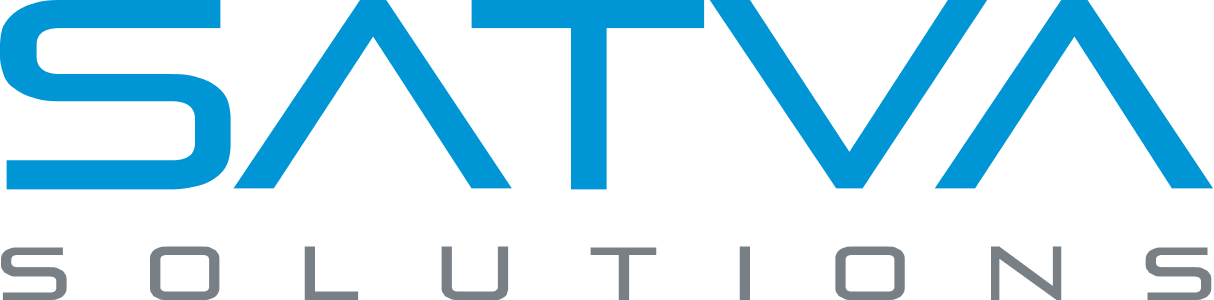 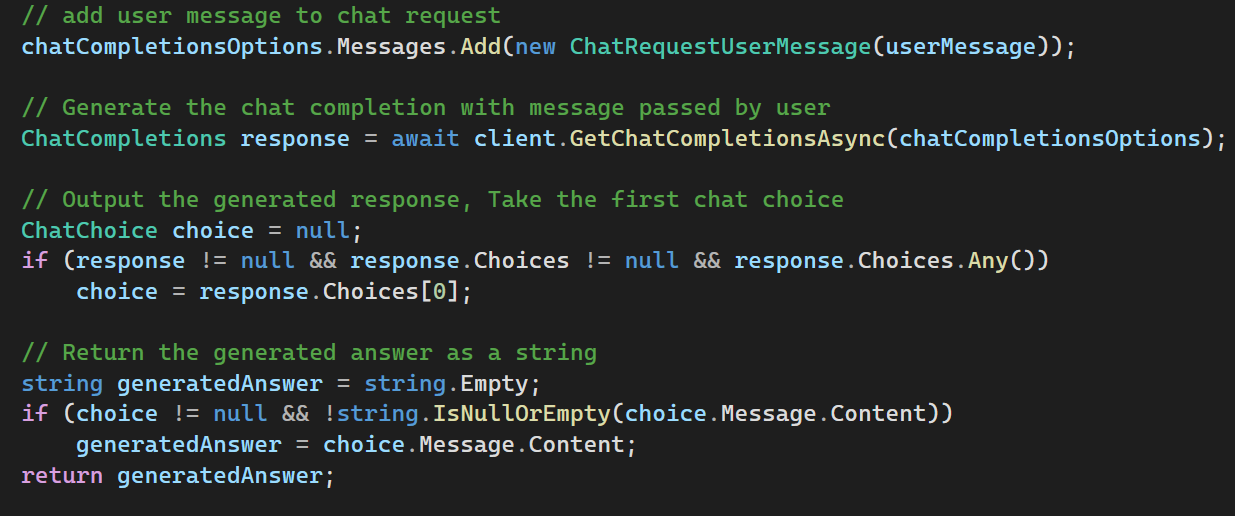 Azure Open AI Prompt Structure
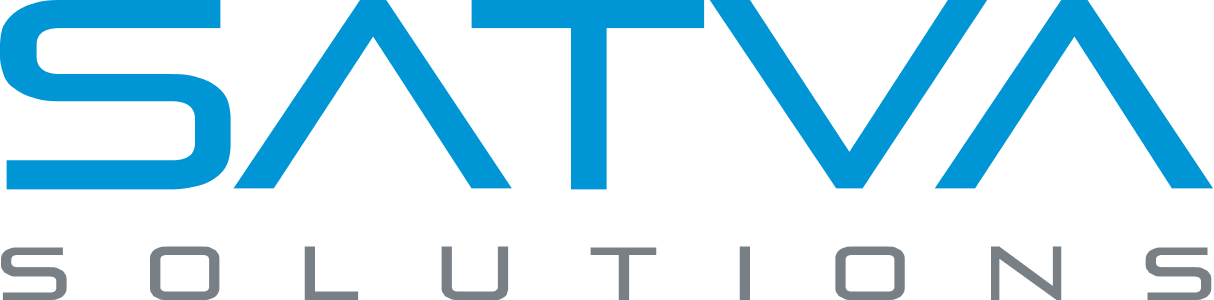 Objective:Automate an accountant's task of assigning relevant categories to expense transactions by providing category recommendations based on expense descriptions.
Categories List:
Marketing
Travel
Software Licenses
Azure Open AI Prompt Structure
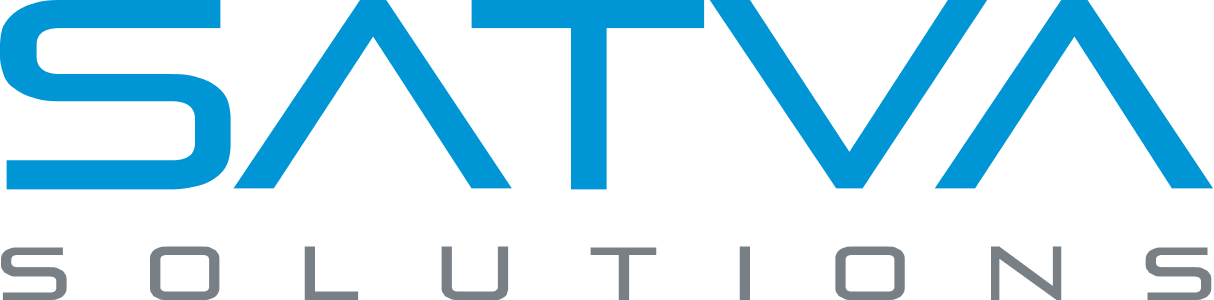 Task Overview:
Role: Smart, accurate recommender with 100% accuracy.
Task: Assigning the relevant category to an expense description
Provide Recommendations:
Given the expense description, recommend three top categories.
each expense description should have its own set of three category recommendations, with no repetition of category for each expense description
When multiple expense description inputs are provided by the user, the system should generate three relevant category recommendations for each input expense description.
Even if a description is deemed completely irrelevant or junk, the system will still produce an output, marking the recommendations as "NA."
Azure Open AI Prompt Structure
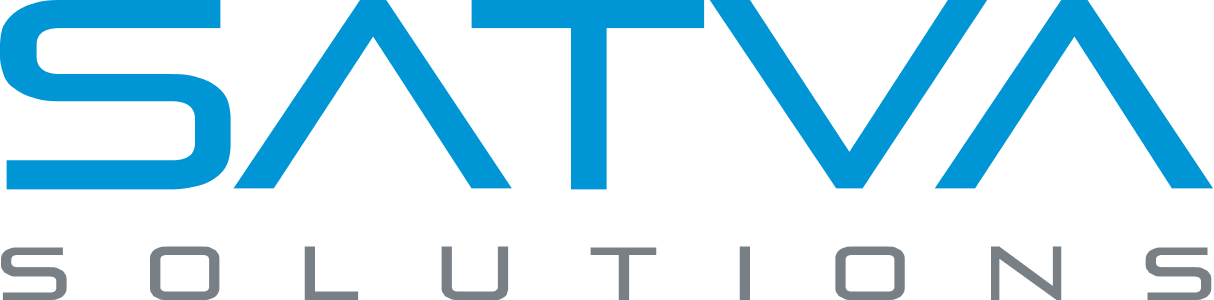 Output format will be Table with the following columns:
Description
Recommended Category
Percentage of Matching
Logic for Matching
Azure Open AI Prompt Structure
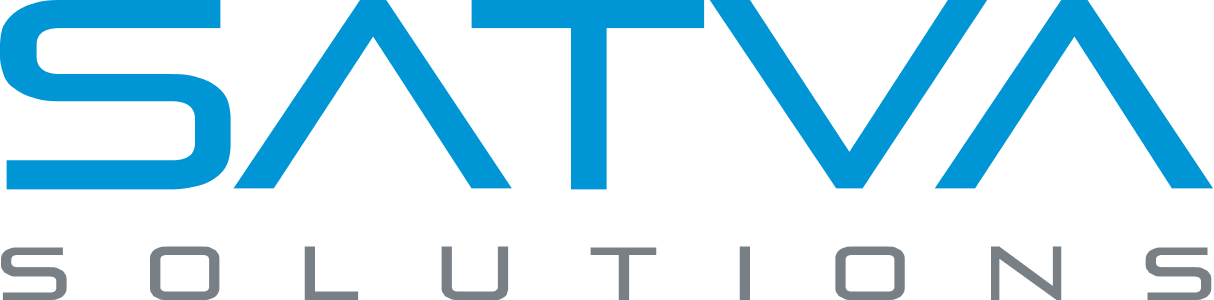 The output will consist solely of a table containing relevant values; descriptions outside the table will not be included.
Example Output:
Inputs expense descriptions 
Adobe Creative cloud license  
Microsoft Office 365 License
Uber texi
Useful resources
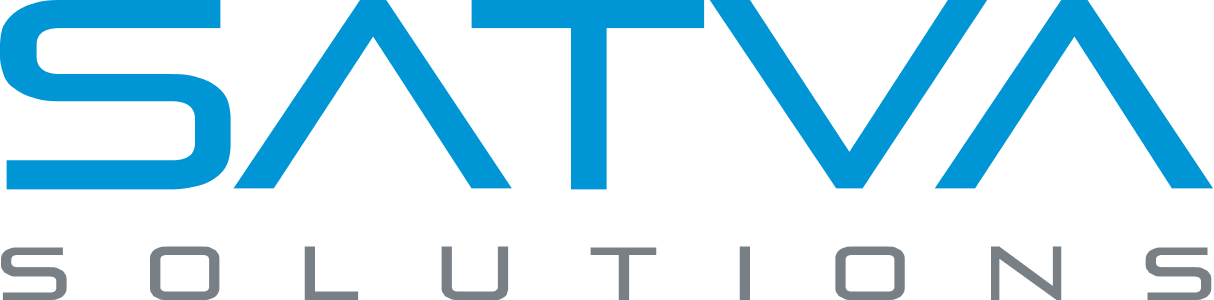 Top websites for open source dataset & models
UCI Machine Learning Repository contains dataset for machine learning training
data.world 130825 open data datasets available
Kaggle Open source dataset and pre trained models available
Top websites for Synthetic data degeneration 
Mockaroo Free tool for unlimited data generation from browser
gretel.ai Paid tool with free trial credits.
mostly.ai Paid tool with Daily free credits
Chatgpt prompts for data generation
ChatGPT Classification Prompt works with gpt 3.5 &  4o both.
https://chatgpt.com/share/88f69361-3dc7-45a9-8159-a7e8360b2c73 500 rows Realistic data generator prompt
Useful resources
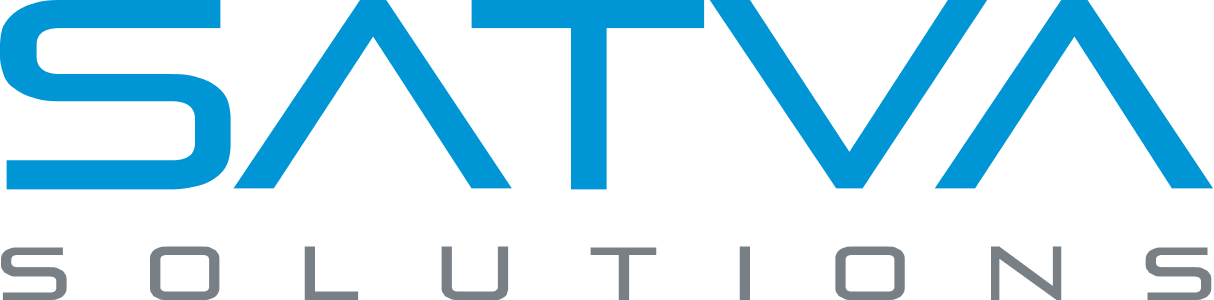 Links
Download modal builder extension from VS marketplace https://marketplace.visualstudio.com/items?itemName=MLNET.ModelBuilder2022
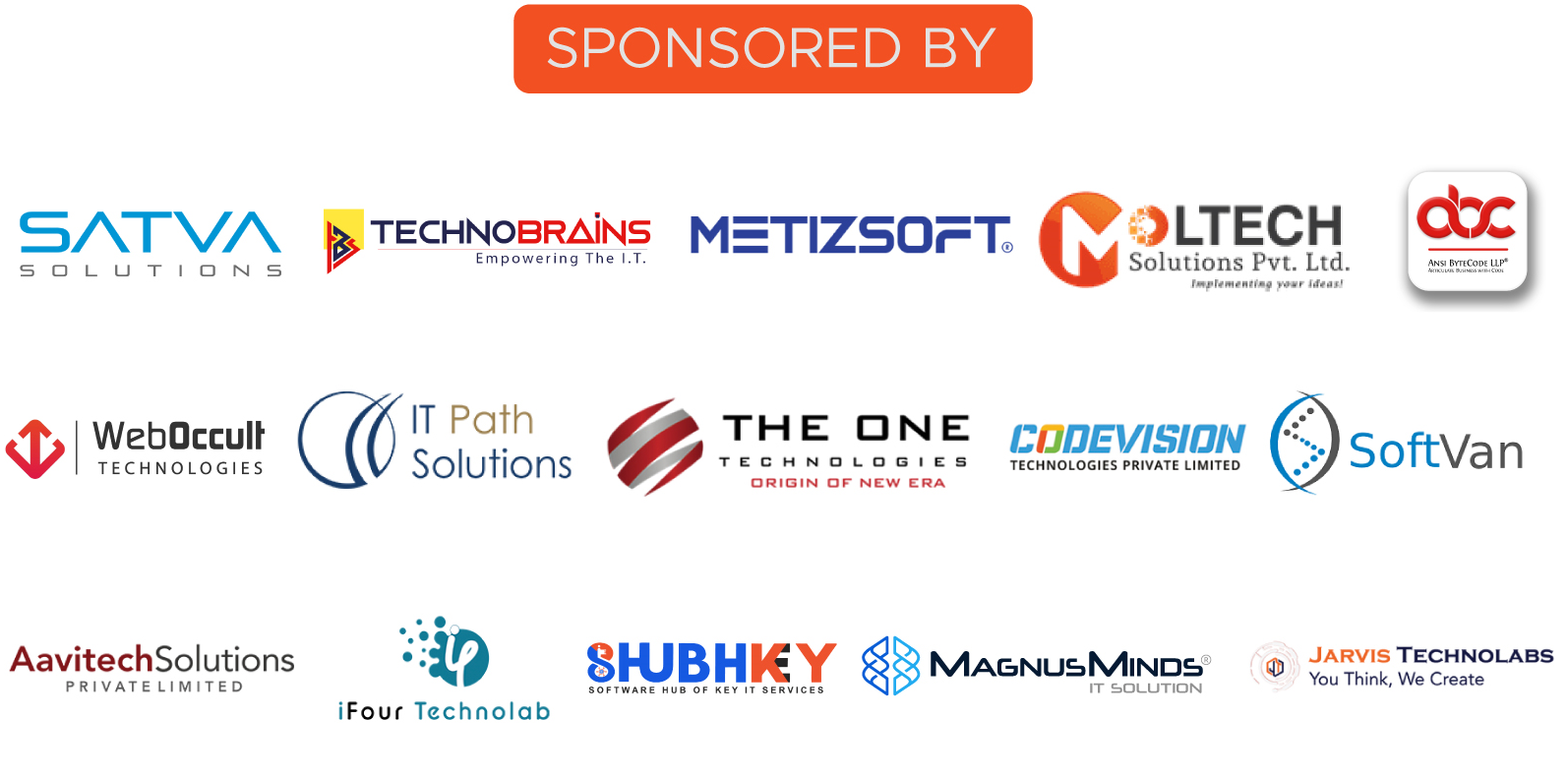 SPONSORS
THANK YOU
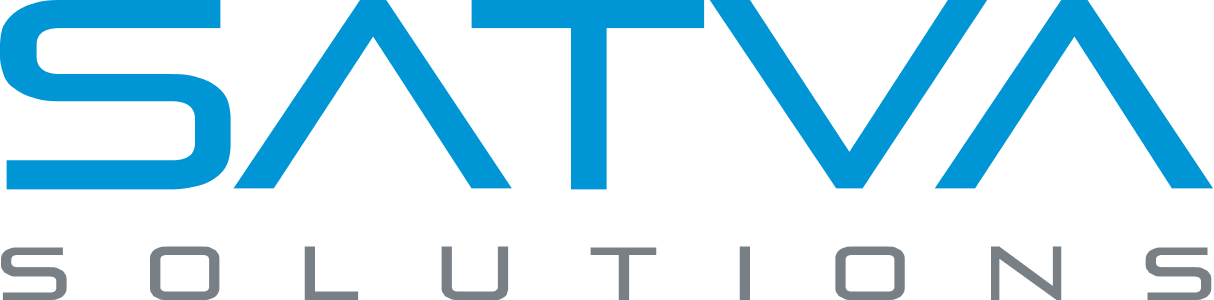 Stay Tuned For Next Dot Net Day